agccaagcagcaaagttttgctgctgtttatttttgtagctcttactatattctacttttaccattgaaaatattgaggaagttatttatatttctattttttatatattatatattttatgtattttaatattactattacacataattattttttatatatatgaagtaccaatgacttccttttccagagcaataatgaaatttcacagtatgaaaatggaagaaatcaataaaattatacgtgacctgtggcgaagtacctatcgtggacaaggtgagtaccatggtgtatcacaaatgctctttccaaagccctctccgcagctcttccccttatgacctctcatcatgccagcattacctccctggacccctttctaagcatgtctttgagattttctaagaattcttatcttggcaacatcttgtagcaagaaaatgtaaagttttctgttccagagcctaacaggacttacatatttgactgcagtaggcattatatttagctgatgacataataggttctgtcatagtgtagatagggataagccaaaatgcaataagaaaaaccatccagaggaaactcttttttttttctttttcttttttttttttccagatggagtctcgcacttctctgtcacccgggctggagcgcagtggtgcaatcttggctcactgcaacctccacctcctgggttcaggtgattctcccacctcagcctcccgagtagtagctggaattacaggtgcgcgctcccacacctggctaattttttgtattcttagtagagatggggtttcaccatgttggccaggctggtctcaaactcctgccctcaggtgatctgcccaccttggcctcccagtgttgggtttacaggcgtgagccaccgcgcctggcctggaggaaactcttaacagggaaactaagaaagagttgaggctgaggaactggggcatctgggttgcttctggccagaccaccaggctcttgaatcctcccagccagagaaagagtttccacaccagccattgttttcctctggtaatgtcagcctcatctgttgttcctaggcttacttgatatgtttgtaaatgacaaaaggctacagagcatagA
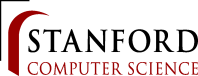 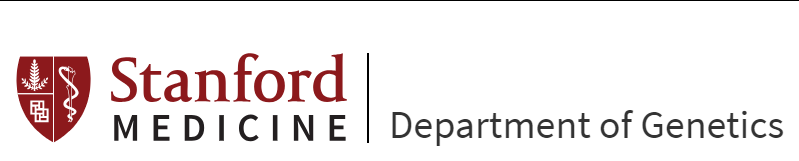 Deep learning for genomic discovery
Aman Patel
Kundaje lab
Genetic variants associated with traits and diseases
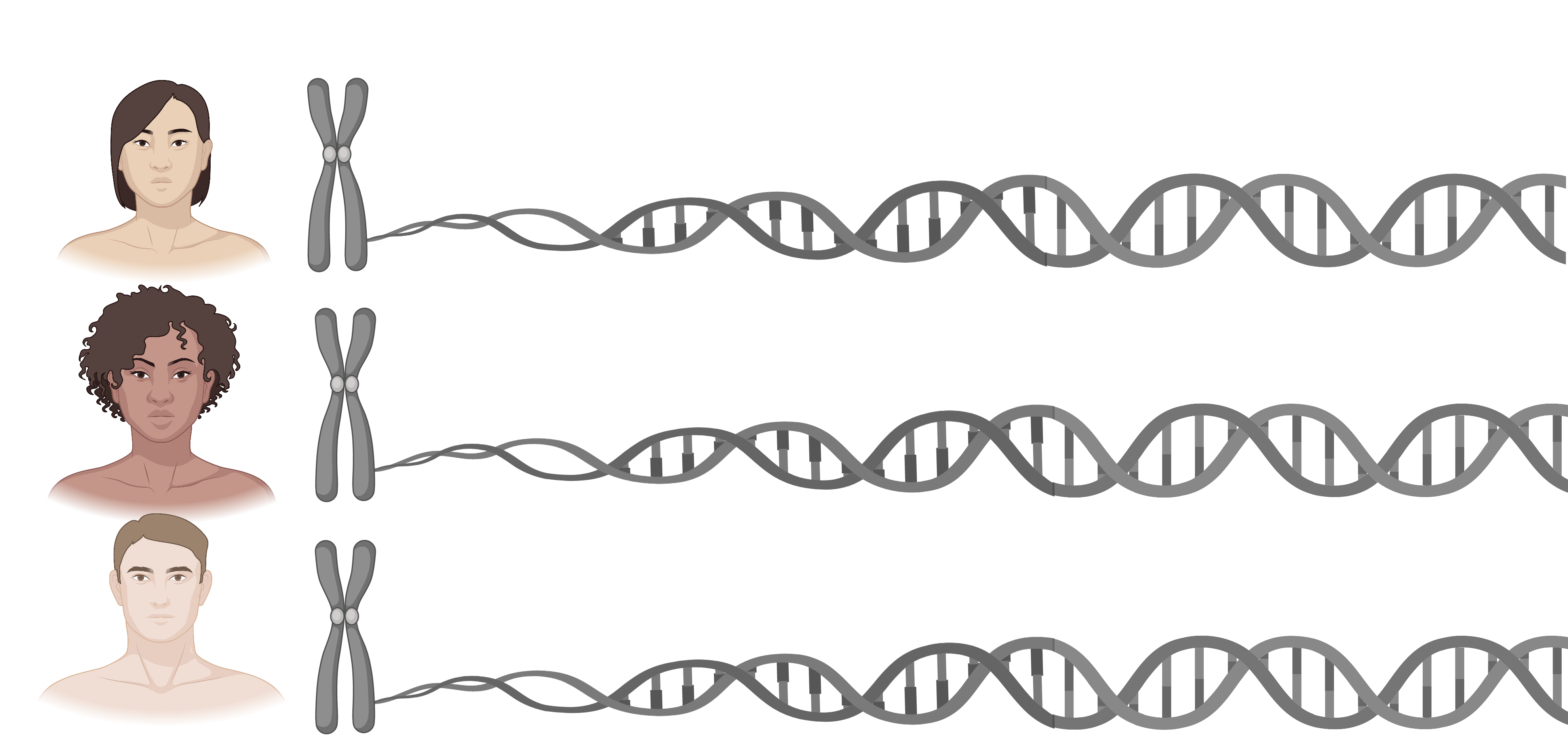 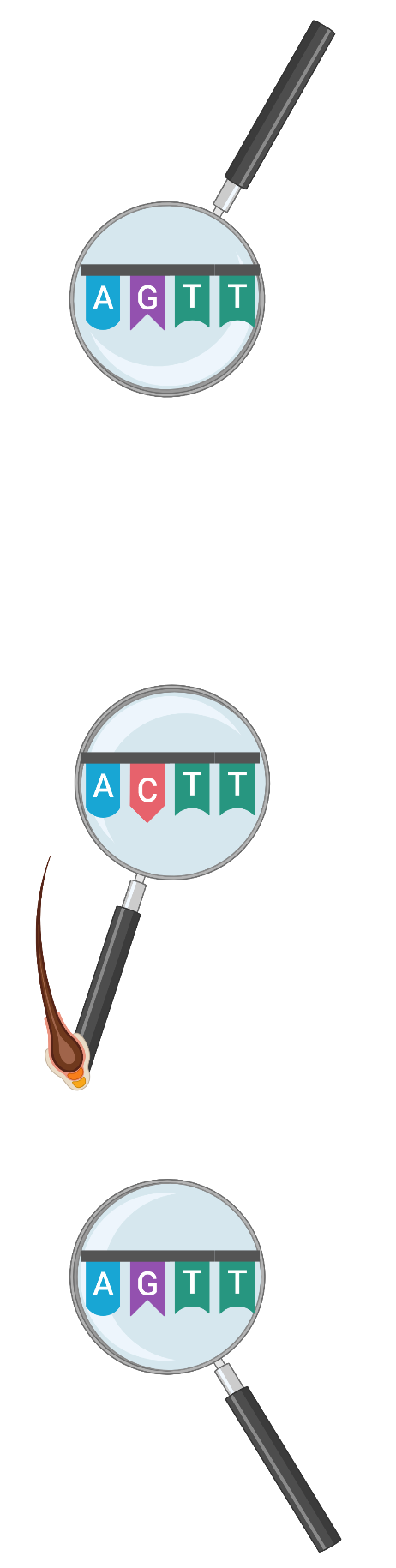 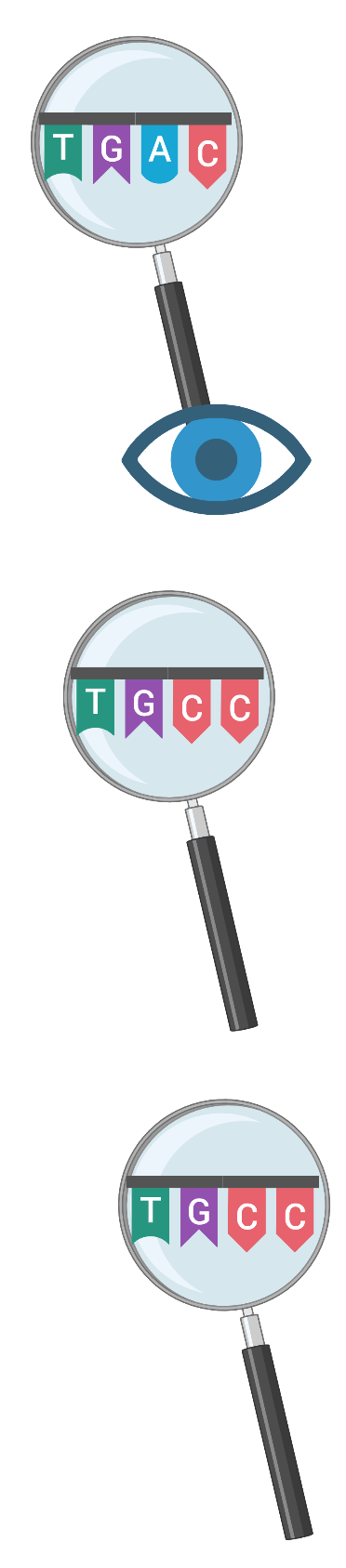 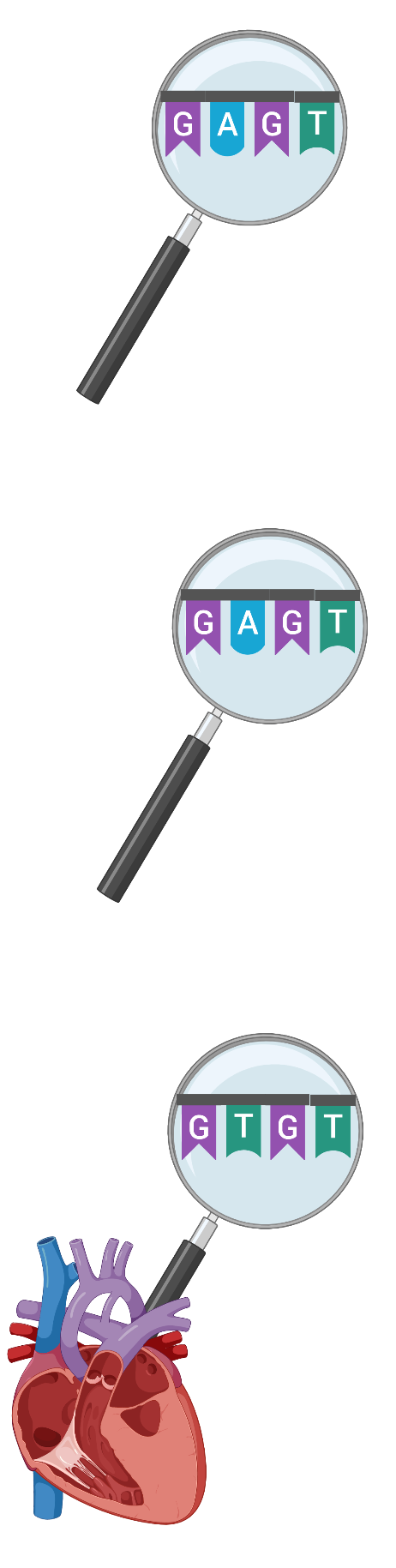 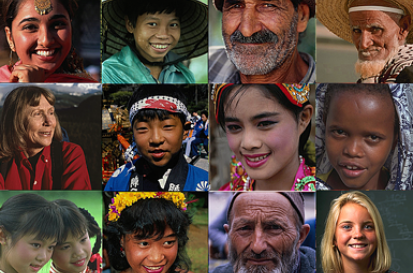 [Speaker Notes: The human population exhibits significant variation of diverse traits and disease risk. Each of our genomes harbor genetic variants, differences in the DNA sequences relative to other individuals. These genetic variants influence traits and disease risk. Hence, cataloging genetic variation across the human population is an essential first step to decipher the genetic basis of traits and disease.]
Population sequencing to identify disease-associated genetic variants
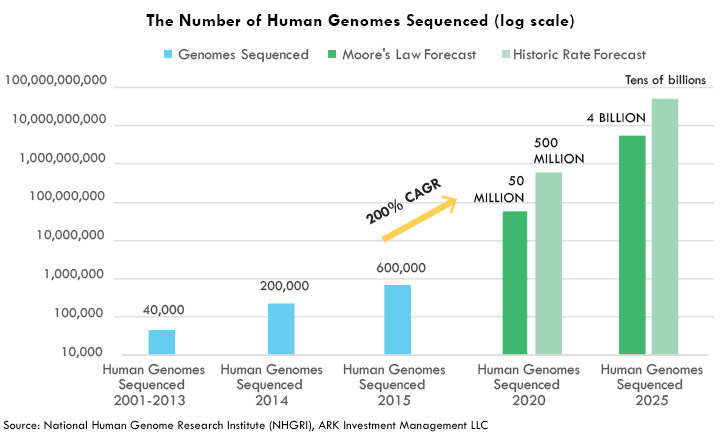 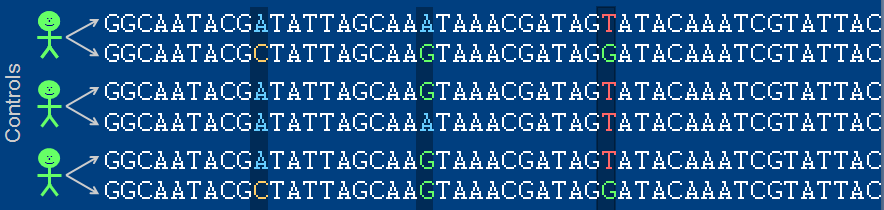 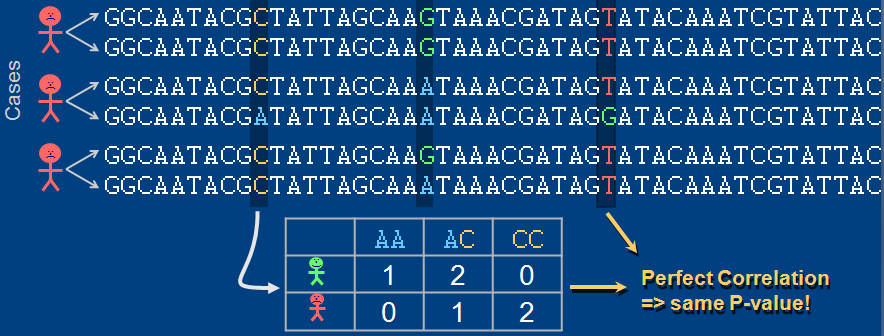 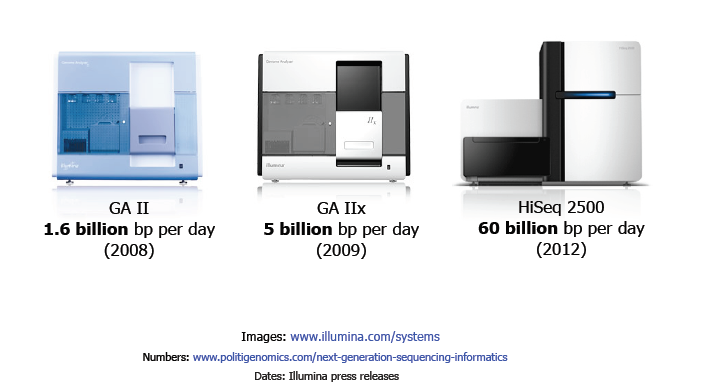 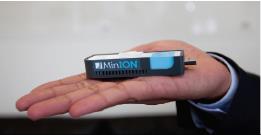 10
Statistically significant association?
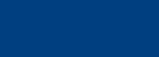 20
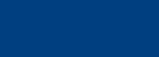 Oxford Nanopore technology
Millions of common and rare genetic variants found in human population
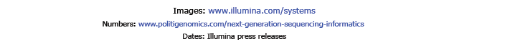 [Speaker Notes: The first thing we need is to figure out the landscape of variants for as many people as possible. And to do that, we need to sequence their genomes. Fortunately, our ability to sequence genomes is absolutely exploding. Sequencers are getting cheaper and more powerful, and the number of complete genomes we have is growing at a massive rate. All of this data has allowed us to isolate millions of positions in the genome where variants exist. And what we can then do is to take these positions and try to statistically associate them with whatever trait we’re seeing. So in this example on the right here, maybe people with ”C” are more likely to have a certain trait than people with “A”. And with the massive population scale data we have, we can calculate these associations with many variants and many traits.]
Tgccaagcagcaaagttttgctgctgtttatttttgtagctcttactatattctacttttaccattgaaaatattgaggaagttatttatatttctattttttatatattatatattttatgtattttaatattactattacacataattattttttatatatatgaagtaccaatgacttccttttccagagcaataatgaaatttcacagtatgaaaatggaagaaatcaataaaattatacgtgacctgtggcgaagtacctatcgtggacaaggtgagtaccatggtgtatcacaaatgctctttccaaagccctctccgcagctcttccccttatgacctctcatcatgccagcattacctccctggacccctttctaagcatgtctttgagattttctaagaattcttatcttggcaacatcttgtagcaagaaaatgtaaagttttctgttccagagcctaacaggacttacatatttgactgcagtaggcattatatttagctgatgacataataggttctgtcatagtgtagatagggataagccaaaatgcaataagaaaaaccatccagaggaaactcttttttttttctttttcttttttttttttccagatggagtctcgcacttctctgtcacccgggctggagcgcagtggtgcaatcttggctcactgcaacctccacctcctgggttcaggtgattctcccacctcagcctcccgagtagtagctggaattacaggtgcgcgctcccacacctggctaattttttgtattcttagtagagatggggtttcaccatgttggccaggctggtctcaaactcctgccctcaggtgatctgcccaccttggcctcccagtgttgggtttacaggcgtgagccaccgcgcctggcctggaggaaactcttaacagggaaactaagaaagagttgaggctgaggaactggggcatctgggttgcttctggccagaccaccaggctcttgaatcctcccagccagagaaagagtttccacaccagccattgttttcctctggtaatgtcagcctcatctgttgttcctaggcttacttgatatgtttgtaaatgacaaaaggctacagagcataggttcctctaaaatattcttcttcctgtgtcagatattgaatacatagaaatacggtctgatgccgatgaaaatgtatcagcttctgataaaaggcggaattataactaccgagtggtgatgctgaagggagacacagccttggatatgcgaggacgatgcagtgctggacaaaaggcaggtatctcaaaagcctggggagccaactcacccaagtaactgaaagagagaaacaaacatcagtgcagtggaagcacccaaggctacacctgaatggtgggaagctctttgctgctatataaaatgaatcaggctcagctactattatt …………
What is the functional consequence of genetic variants?
[Speaker Notes: However, these associations don’t actually tell us WHY a particular variant is linked with a certain trait. There has to be a particular biological reason or mechanism for why this particular change in DNA is associated with such a change, and statistical tests don’t answer that part. That’s a big question our lab is trying to answer. Basically, if we can figure out the real impact each genetic change has, then we can make some really cool discoveries.]
Functional components of the human genome
DNA binding proteins
Protein
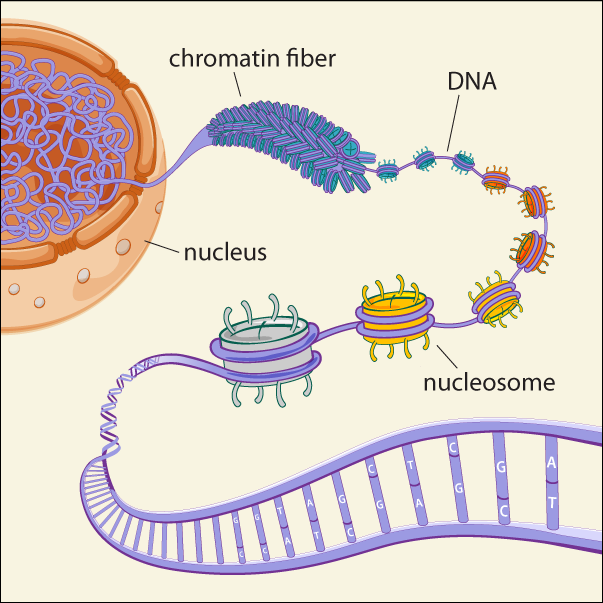 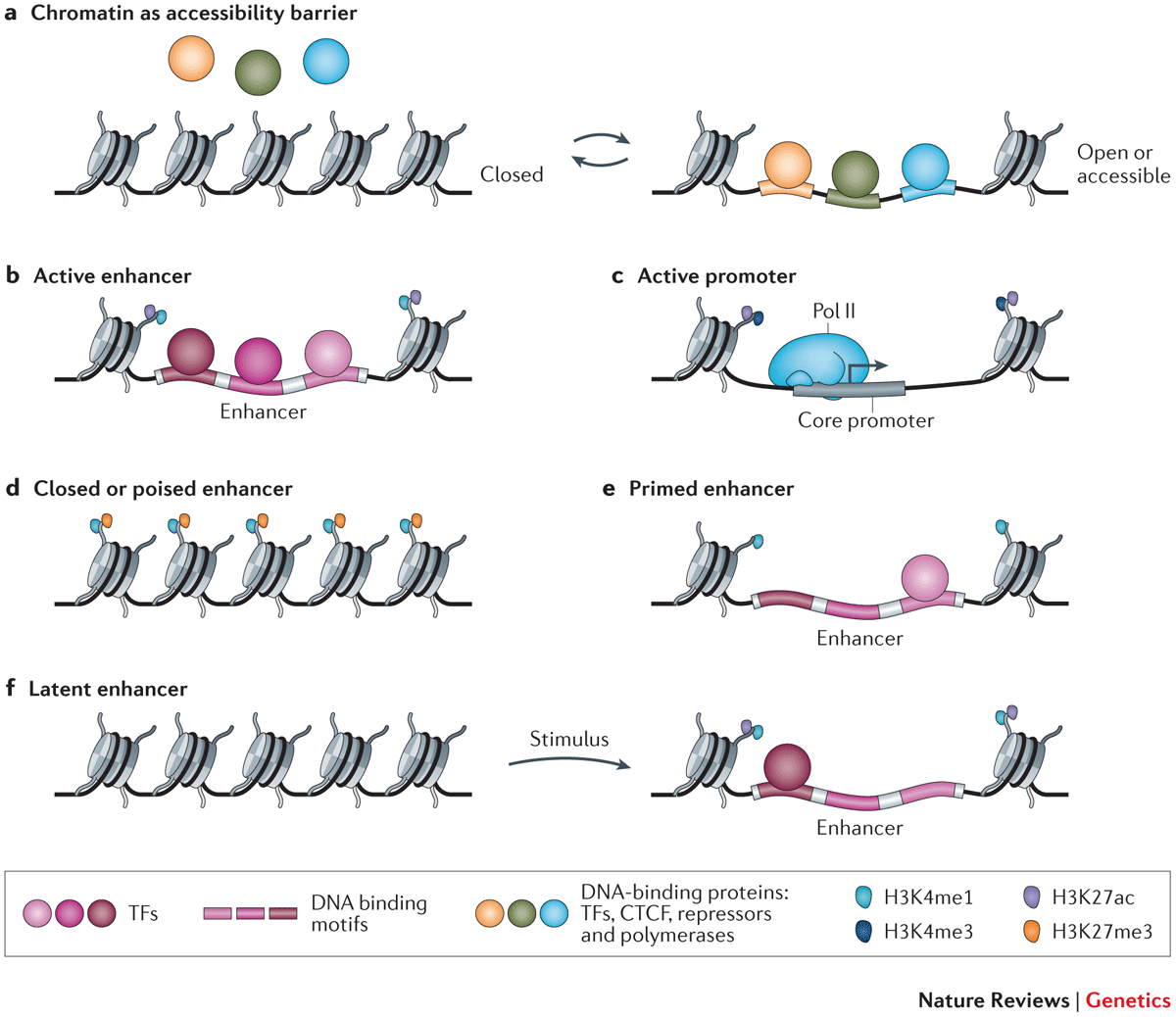 sequence motifs
(complex syntax)
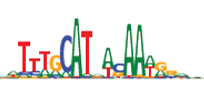 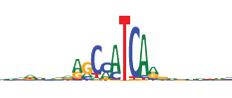 Active gene
Repressed gene
https://www.broadinstitute.org/news/1504
Control elements
[Speaker Notes: So before we go into how we do this, let’s take a step back and think about how these variants could potentially act. So here’s a kind of cross-section of the genome. Of course, we have genes, but not all genes are actually turned on in all cell types. Some are turned on, and some are turned off. A much larger proportion is taken up by what we call control elements. There are millions of these, and their role is to turn on and turn off genes. And as you can see here, they work by having certain proteins bind to them, and the proteins specifically recognize sequences with a certain syntax. However, this syntax, and these elements in general, are poorly understood. 

The 20,000 protein-coding genes in the human genome occupy only ~1.5% of the genome. Different sets of genes are turned on and off in different cell types by millions of poorly characterized regulatory control elements. Regulatory elements are bound by various regulatory proteins and marked by various biochemical epigenomic chemical modifications (colored flags). We can use DNA sequencing technology to experimentally profile a variety of molecular markers across the genome in each cell type.]
>95% of disease variants are not disrupting protein coding gene regions
Benign
…….ACTGATCGCAATCG…….

…….ACTGATCGGAATCG…….
Risk
Control elements
(Non-coding variants)
Gene 
(Coding variant)
[Speaker Notes: And why is it important to know about these elements? Well as it turns out, more than 95% of disease-related variants are actually not in genes. And we suspect that a good chunk of this number actually affects the control elements instead. So it’s vitally important to study them as much as possible and to know what effect control element variants will have.]
Molecular mapping of functional components of the genome
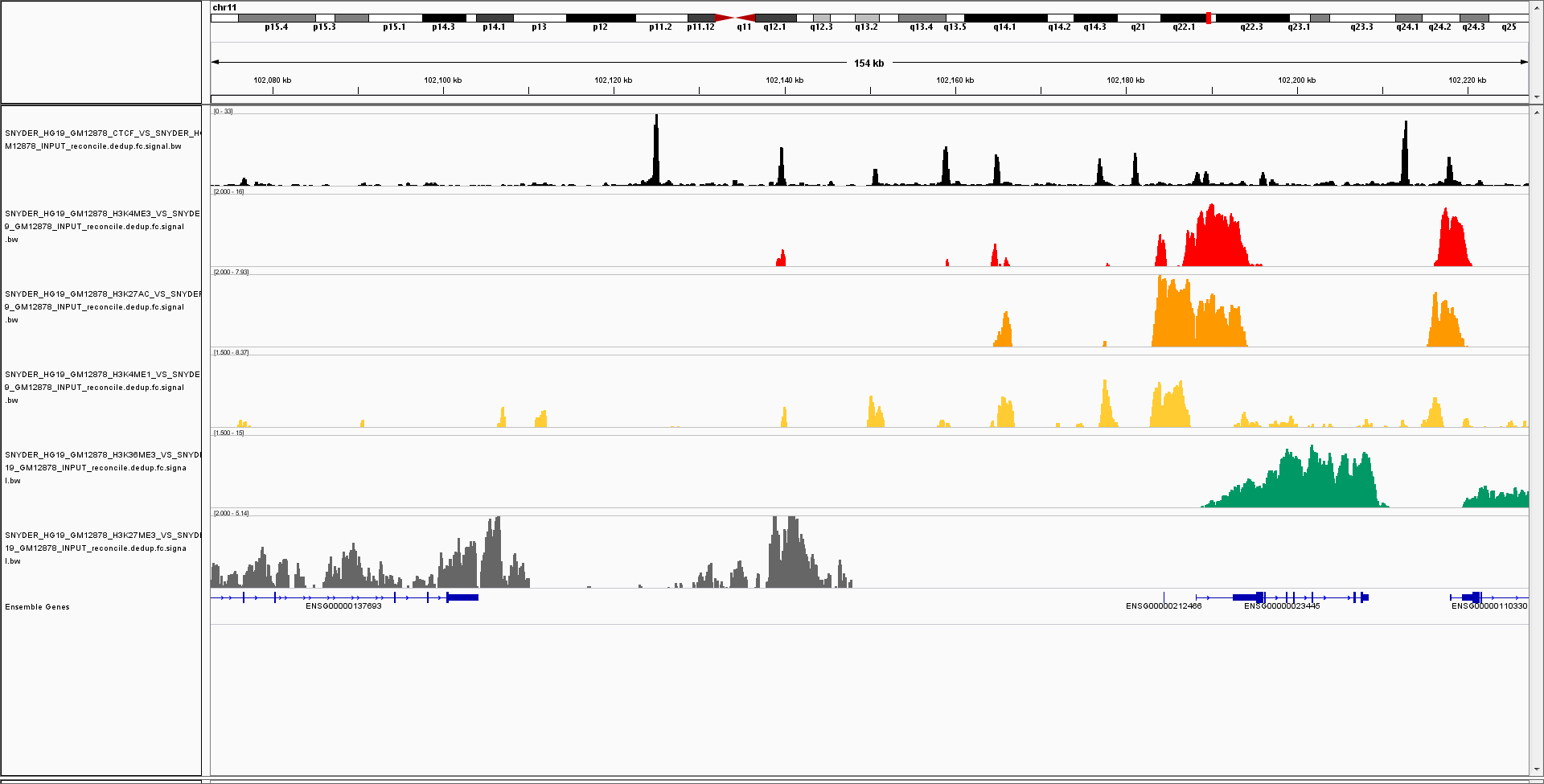 Protein
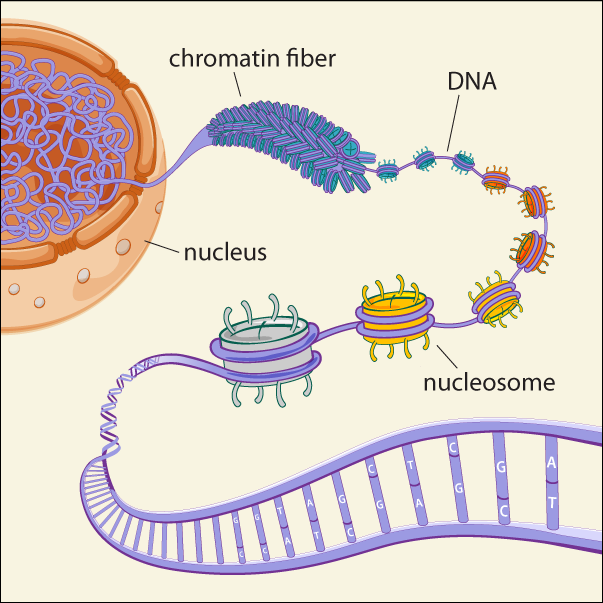 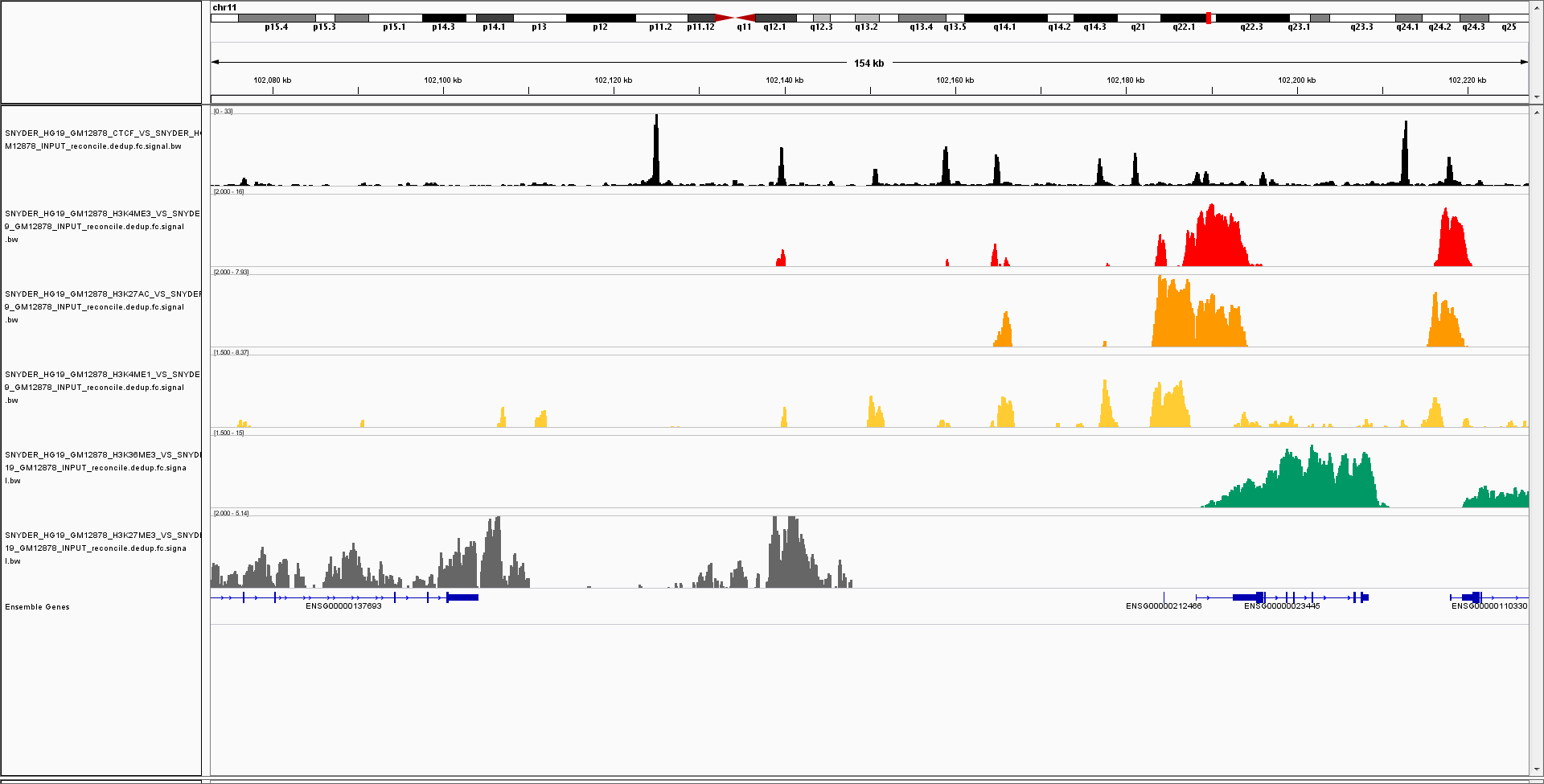 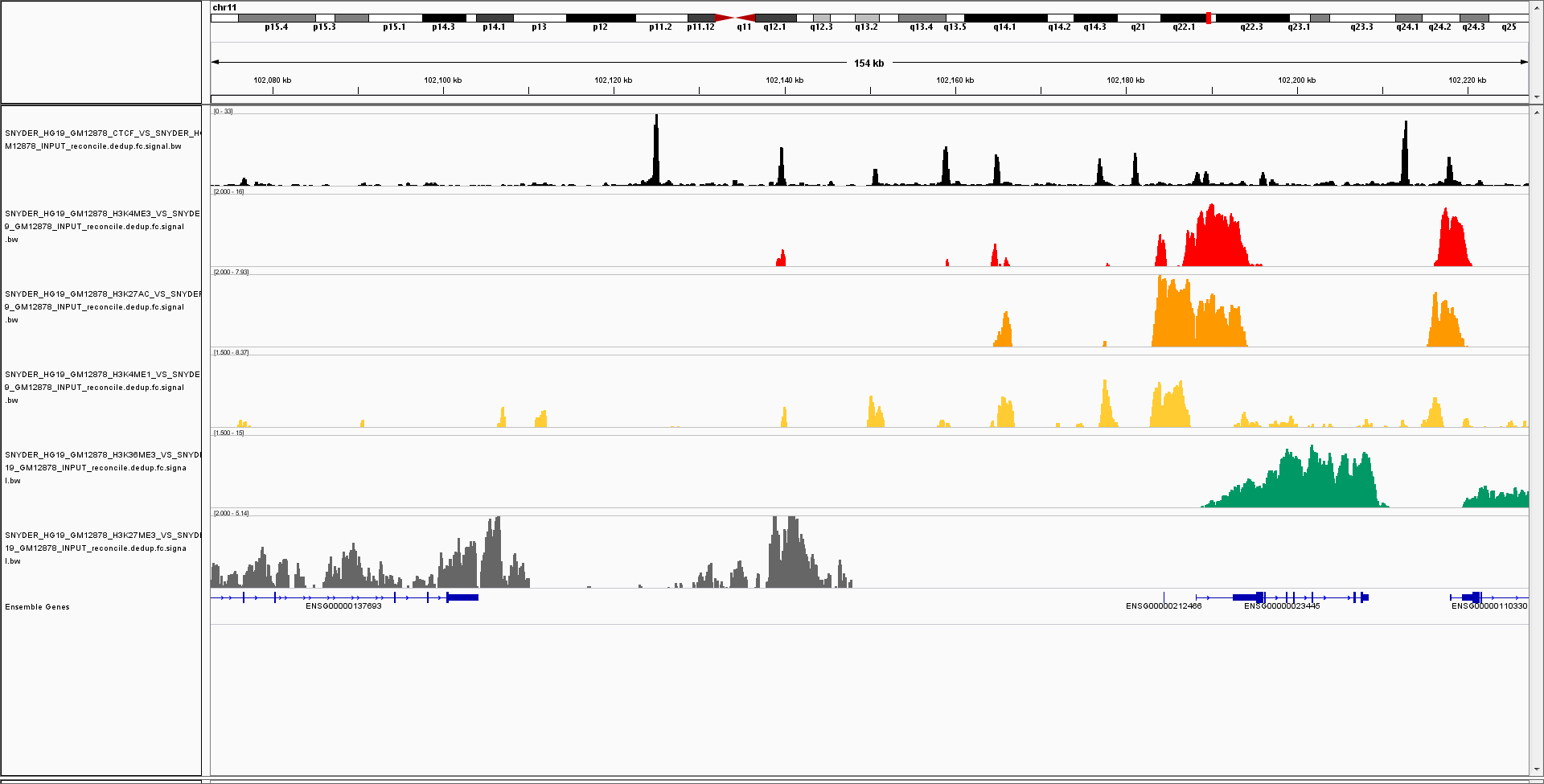 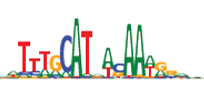 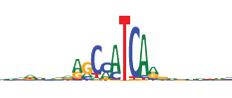 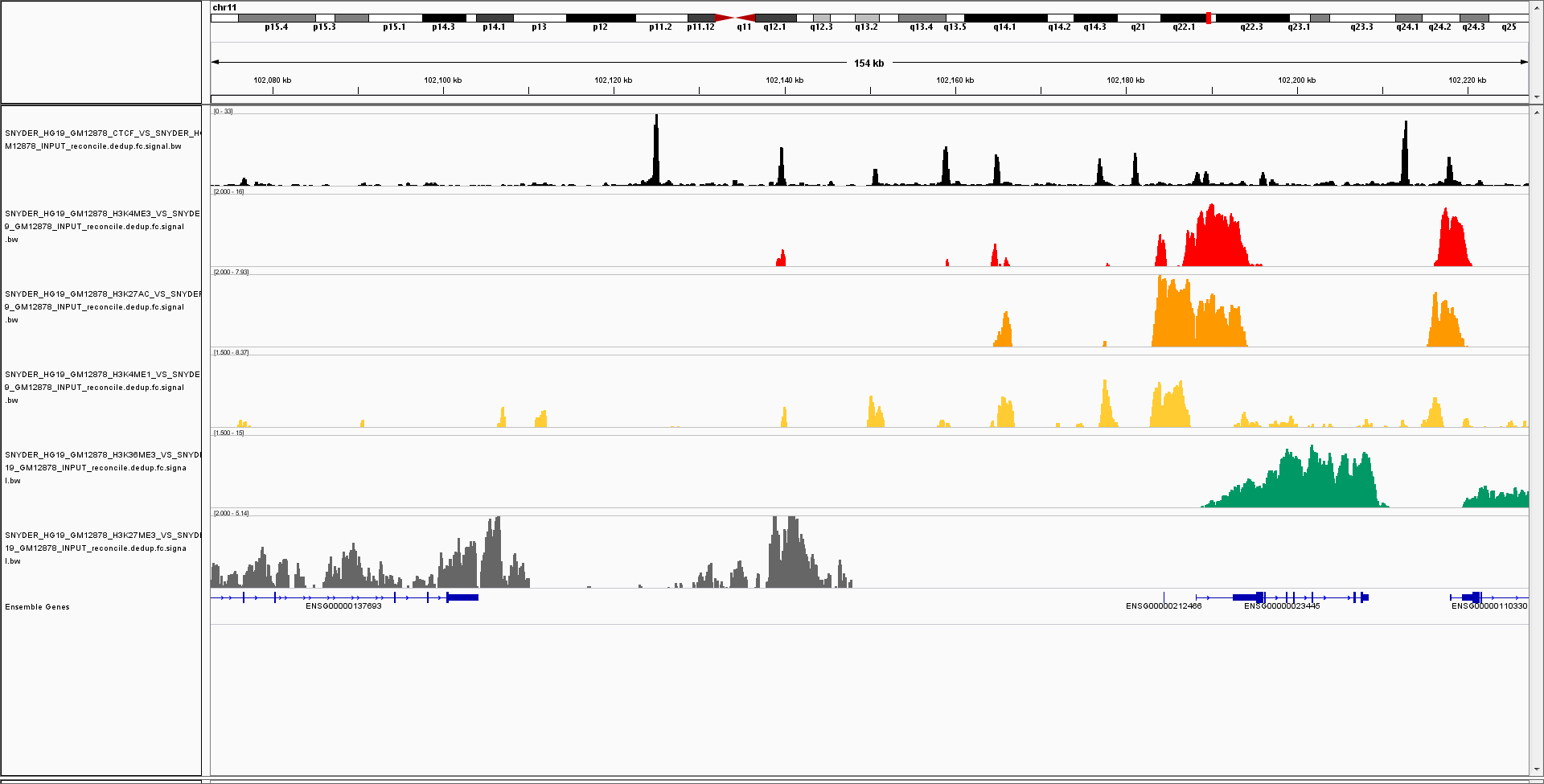 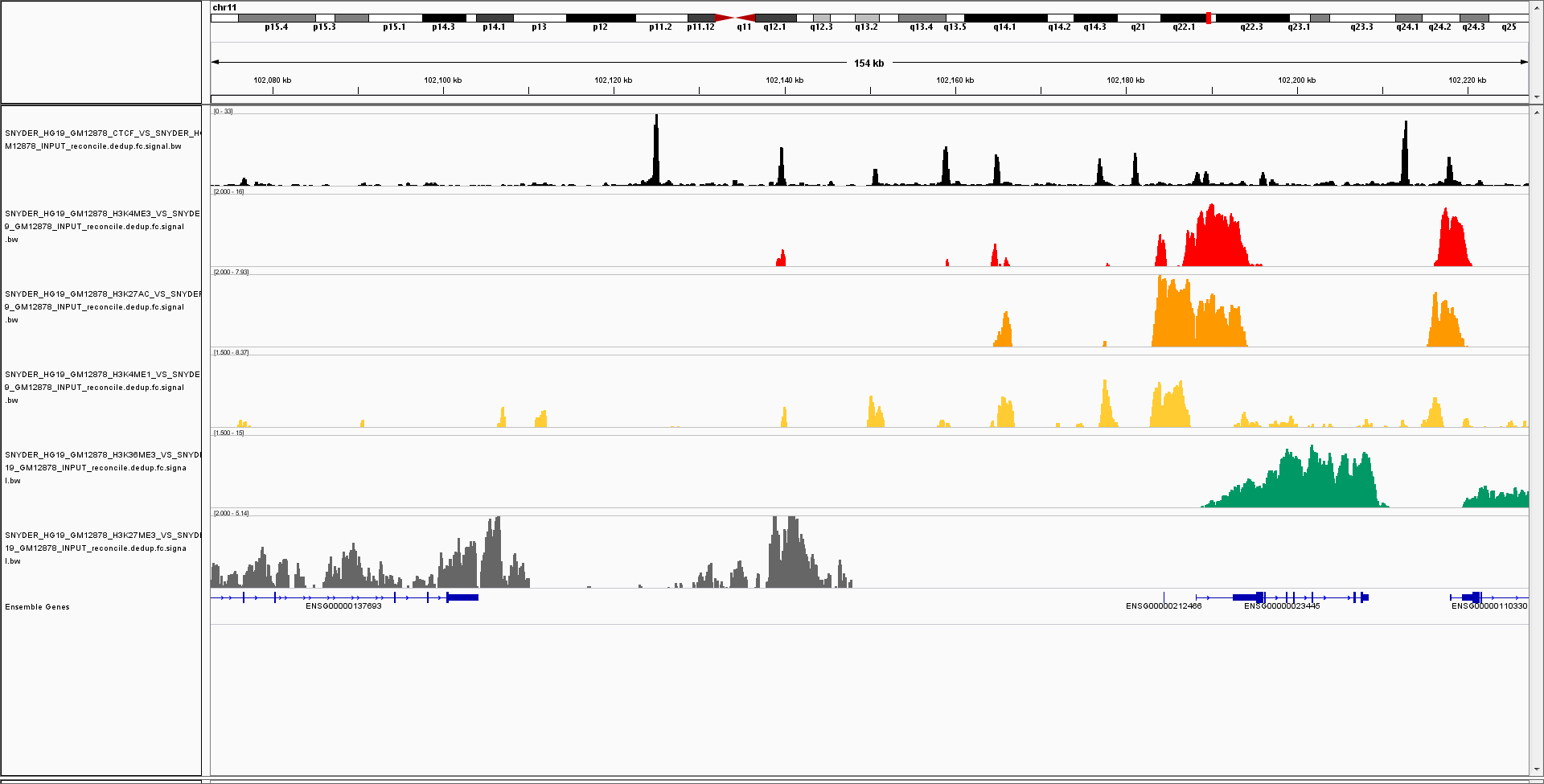 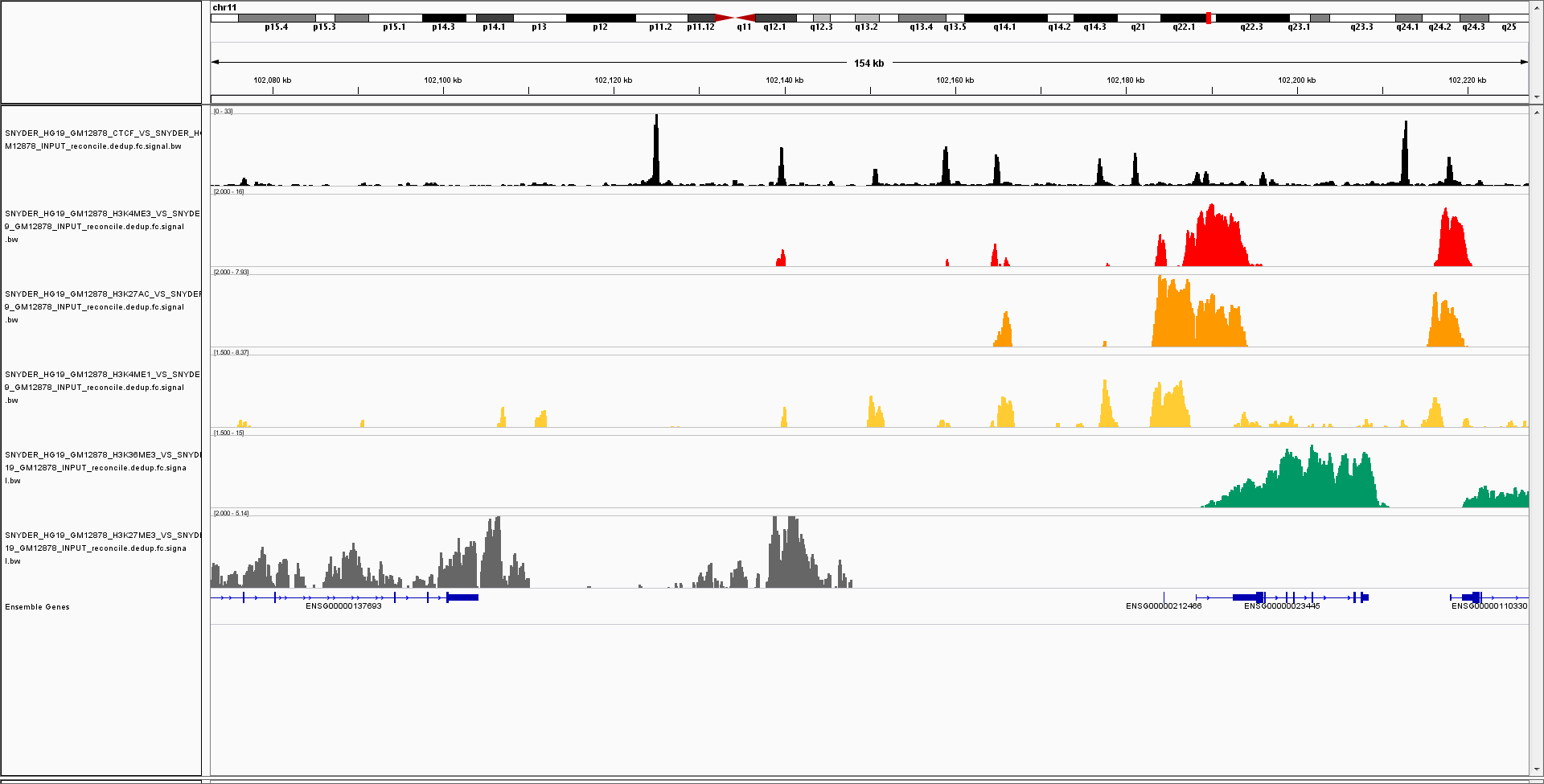 Repressed gene
Active gene
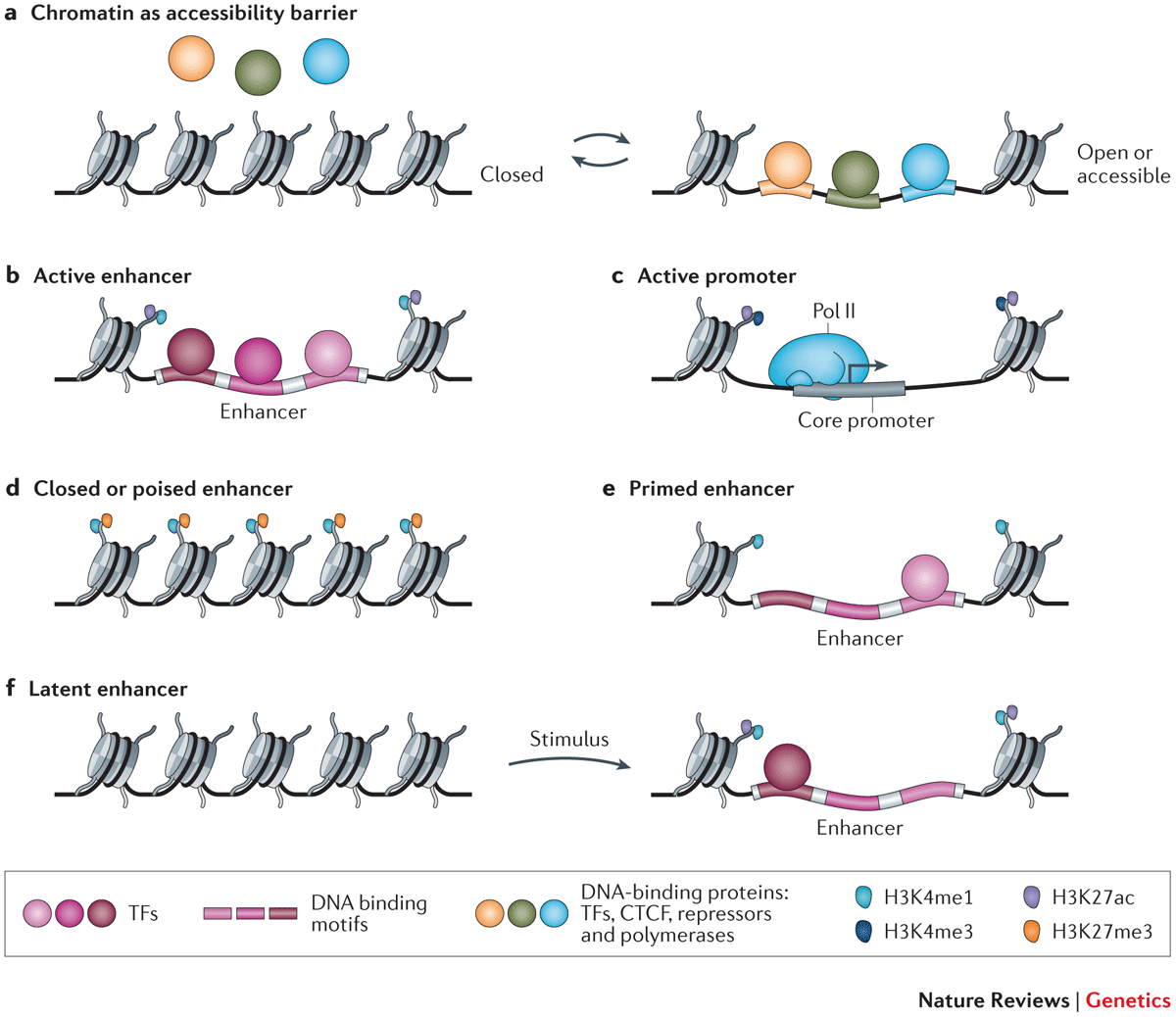 https://www.broadinstitute.org/news/1504
Control elements
[Speaker Notes: So the biggest question is – how do we actually know where these elements are? Well it turns out, different types of control elements have different chemical modifications that are done to them, and geneticists have developed the technology to locate each of these modifications individually when performing sequencing. So what that means is we can determine the locations in the genome of each type of regulatory element. In the diagram above, that would correspond to the yellow, orange, and red flags.]
One genome  many cell types
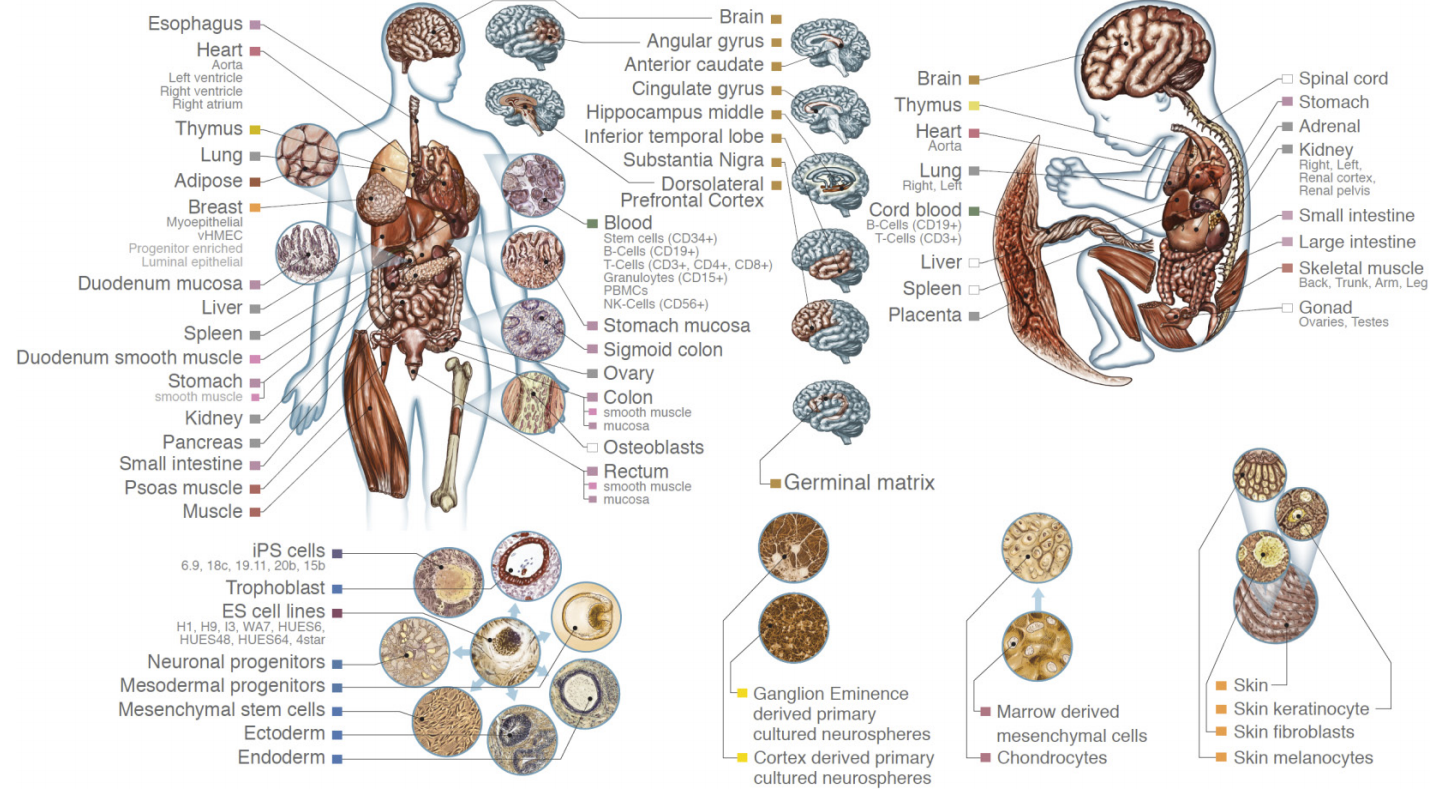 ACCAGTTACGACGGTCAGGGTACTGATACCCCAAACCGTTGACCGCATTTACAGACGGGGTTTGGGTTTTGCCCCACACAGGTACGTTAGCTACTGGTTTAGCAATTTACCGTTACAACGTTTACAGGGTTACGGTTGGGATTTGAAAAAAAGTTTGAGTTGGTTTTTTCACGGTAGAACGTACCTTACAAA…………
http://www.roadmapepigenomics.org/
[Speaker Notes: And of course, let’s not forget we have many different cell types in the body. And even though the DNA is the same in each, the specific parts that serve as control elements are not, and the genes that are turned on and off are also not. So anything we do needs to be interpreted in a cell type-specific manner.]
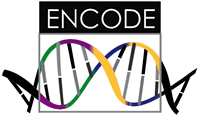 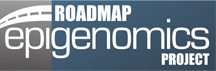 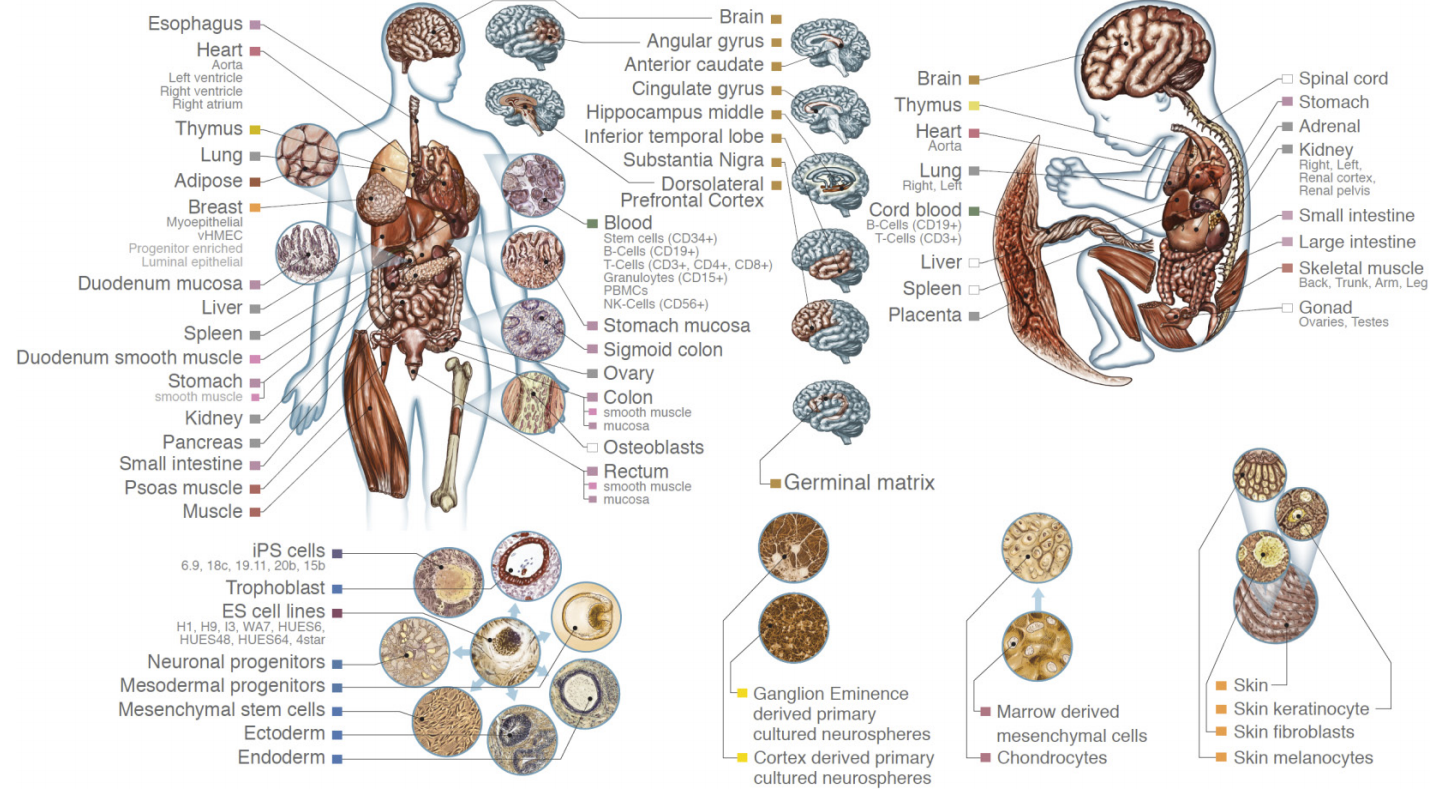 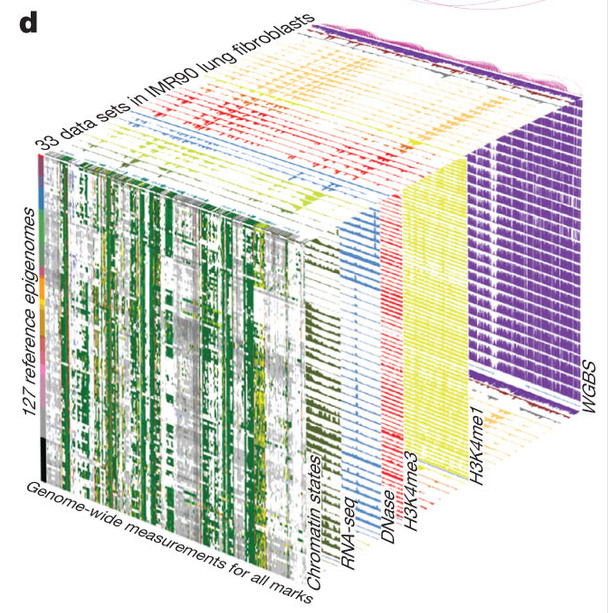 100s of Cell-Types/Tissues
cell states / tissues / individuals
Decoding regulatory DNA sequence
Machine learning models
Molecular read outs
Genomic coordinates
(3 billion positions)
Predicting functional genetic variant & mutations
Dunham, Kundaje et al. 2012 Nature
Kundaje et al. 2015 Nature
[Speaker Notes: To this end, the Genetics community has put together a few massive research consortiums generated to produce exactly this type of data. So we essentially have this giant matrix of data along three axes. For each cell type, and along the entire genome, we have all the different chemical profiles that characterize each type of regulatory element, therefore allowing us to know their location. 

And the important thing to know is that regulatory elements are characterized by a certain “grammar” in their DNA sequences that is characteristic of regulation in that cell type. And this grammar is essential to their function because it allows the correct proteins to bind to them. So that’s where we come in. Our lab’s specialty is training machine learning models to decode this grammar. And then, when we know that, it’s easy to predict the impact of genetic changes.]
Deep learning framework for decoding regulatory DNA
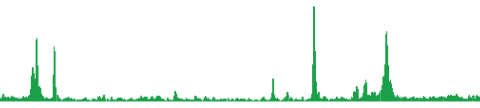 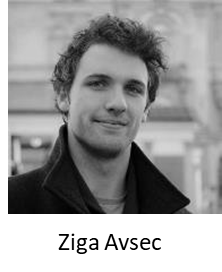 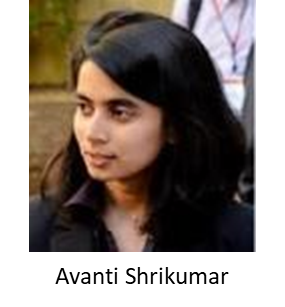 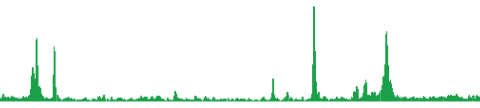 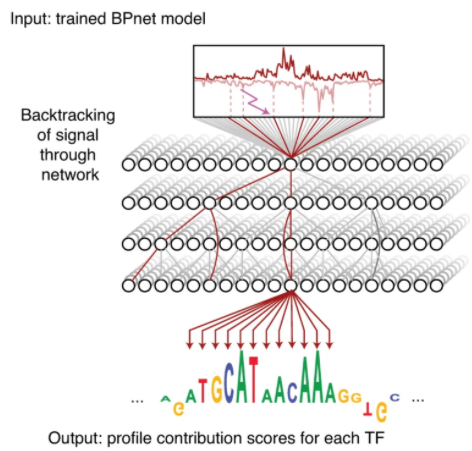 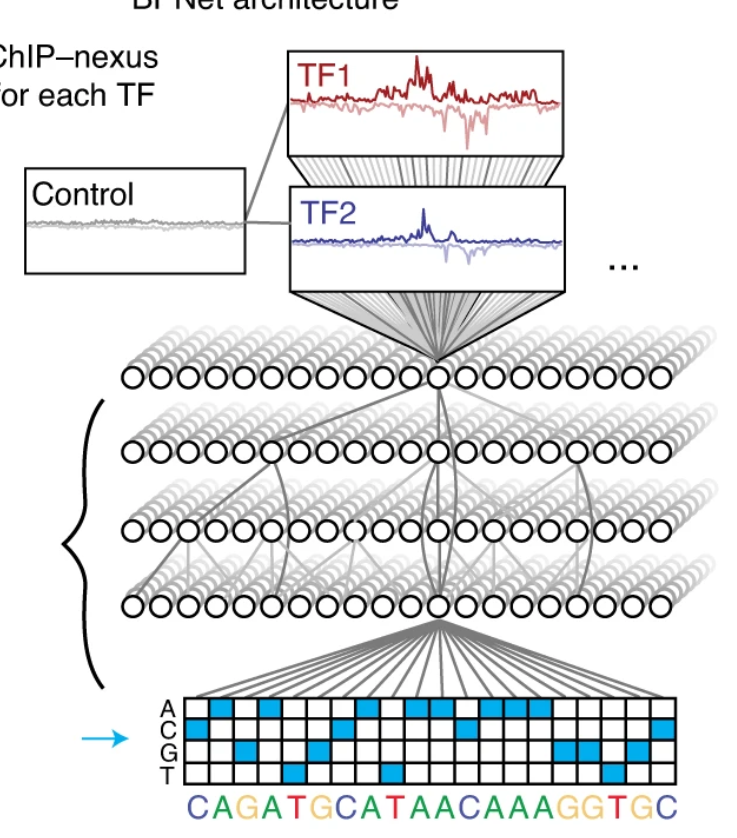 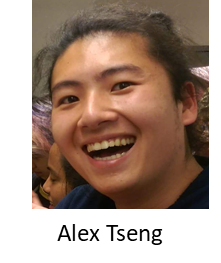 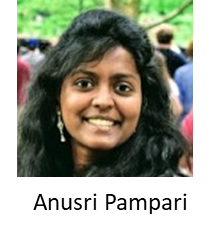 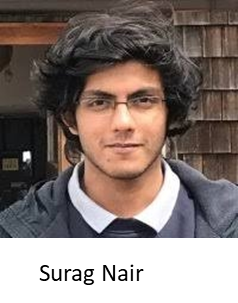 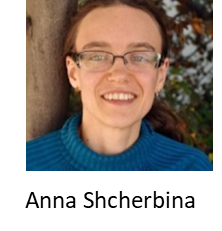 DeepLIFT, FastISM, Yuzu, MoDISCo
(infers contribution of every base in each control sequence thru lens of model)
BPNet
(maps sequence to base-resolution profiles)
One model for every expt.
Avsec et al. 2021, Nature Genetics
Shrikumar et al. 2017, ICML
Tseng et al. 2020, NeurIPS
Nair et al, 2022, Bioinformatics
Schreiber et al. 2022, Biorxiv
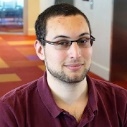 Jacob Schreiber
[Speaker Notes: Our flagship line of work is producing models like BPNet, which is trained to take in a DNA sequence and predict the molecular profile of choice. And then we’ve paired this with some powerful tools that can actually go back and tell you the specific parts of the input sequence that are most important for the prediction. And if we have a real regulatory sequence, what you’ll usually see is something like what’s on the right. We call these segments of around 5-10 base pairs “motifs”, and they typically correspond to the binding sites of important proteins. And it’s that protein binding which is how these elements convey their effect. So ultimately, each cell type will have many of these motifs, and collectively they make up the grammar we’re trying to learn.]
ChromBPNet: base-resolution deep learning models of regulatory activity
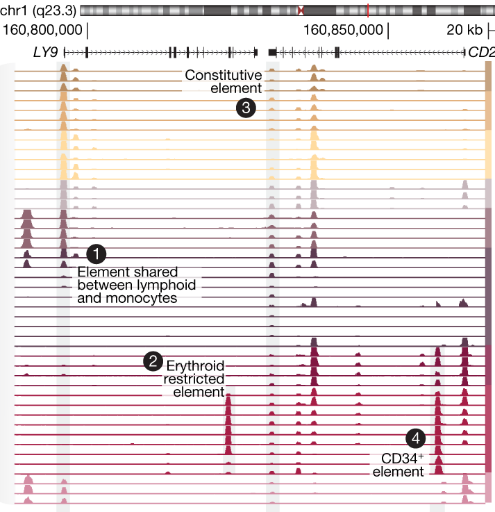 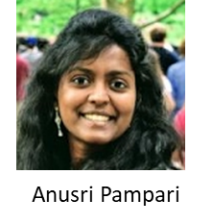 Cell type 1
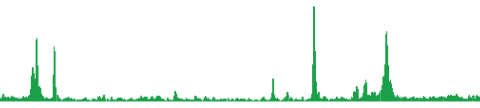 Cell type 2
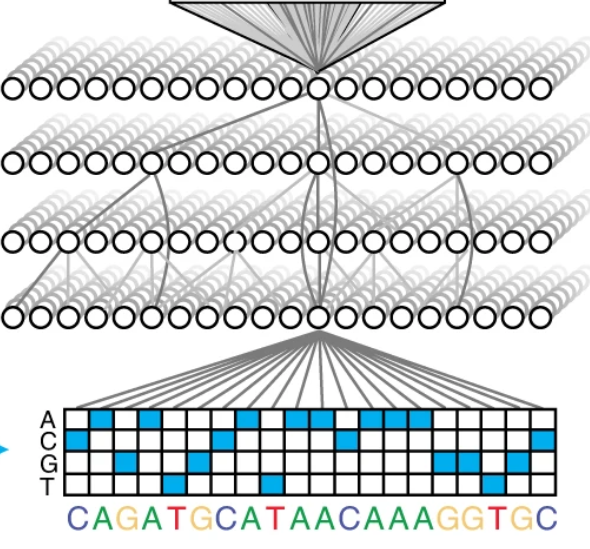 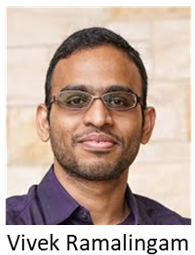 ~5000 models
Separate model for each expt. / cell type

NRP used to train a huge number of these models
Cell type 1090
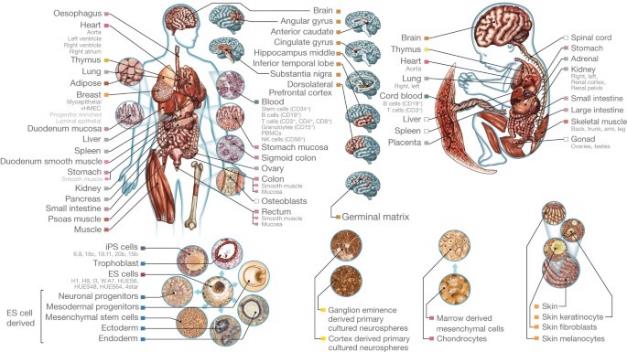 BPNet/ChromBPNet
(maps sequence to base-resolution reg. activity)
Paper and models coming soon!
https://github.com/kundajelab/chrombpnet
[Speaker Notes: So what we’ve then done is trained around 5,000 of these models on almost 1,100 different cell types, with the goal of comprehensively learning the rules of regulation across every cell type in the human body. This is all gonna be out pretty soon, but suffice to say the NRP was absolutely essential in helping us train these.]
Usage of NRP in our work
Training and analyzing 5000+ models requires a massive amount of compute
Workflow is both CPU-heavy (data preprocessing) and GPU-heavy (model training and evaluation)
Nautilus served as an ideal platform to meet our compute needs
Availability of CPUs and GPUs allowed us to train and evaluate our models in a timely manner
Kubernetes engine allowed for easy parallelization
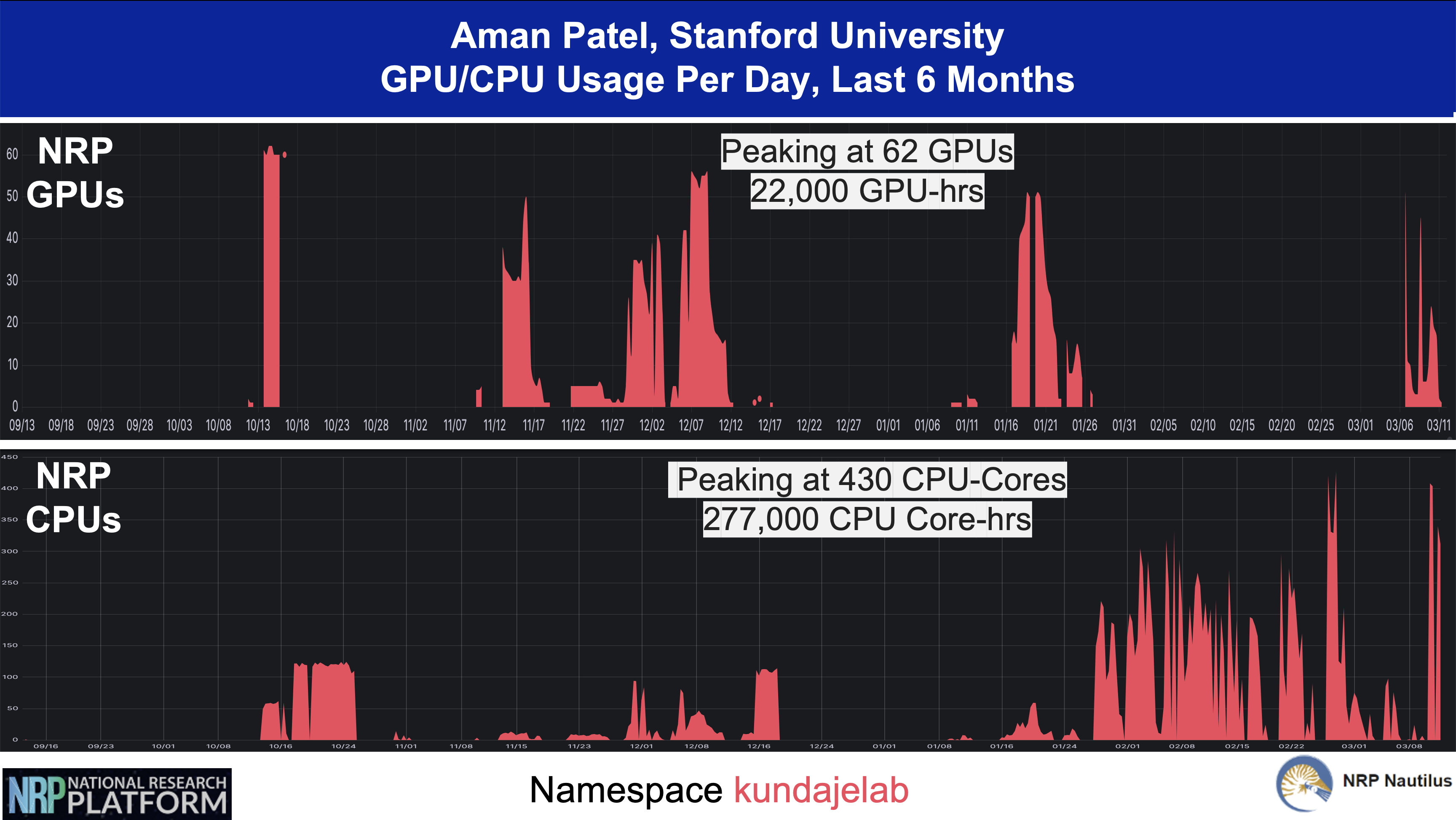 Our models can predict effect of genetic variants on molecular activity
Predicted molecular profile of protein-DNA binding
ref=C
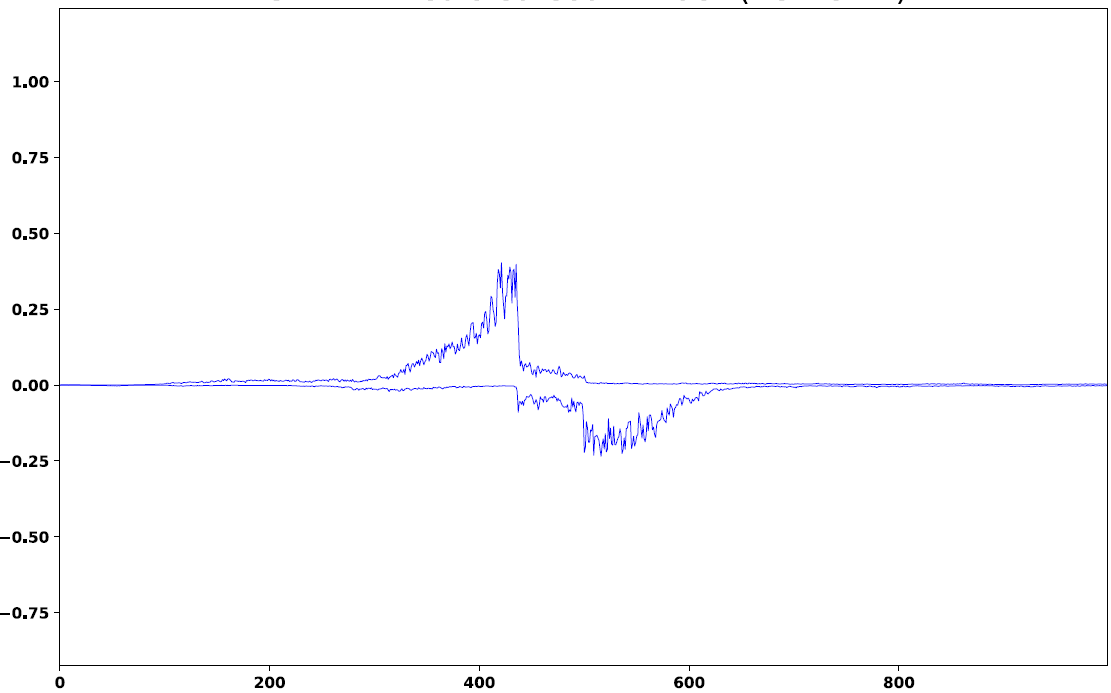 PredictedSignal
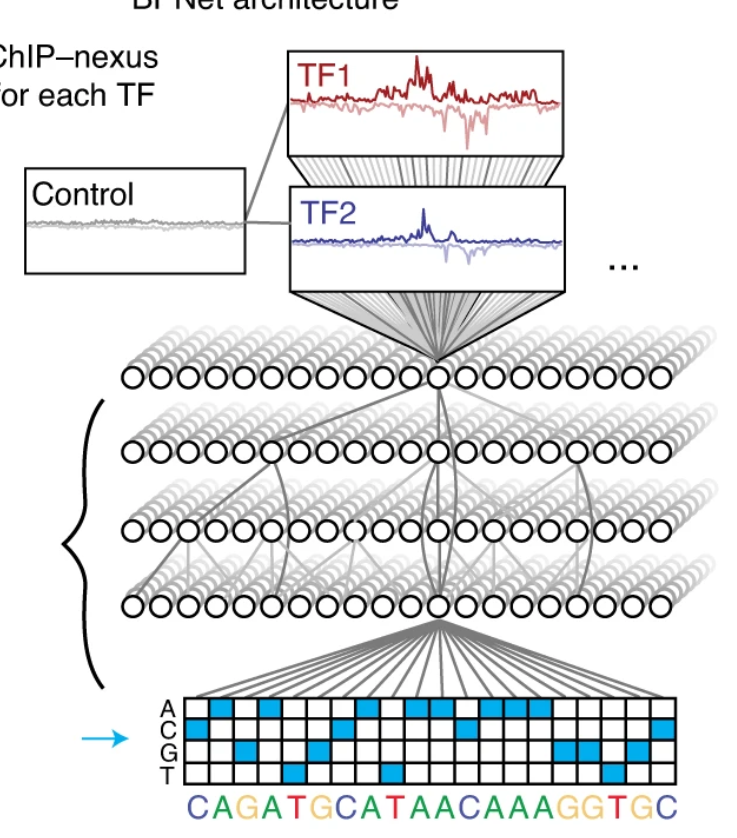 1 Kb
……ACTGATCGCAATCG…….
[Speaker Notes: So now that we have working models, we can come back to our question about genetic variants. And as I’ve alluded to, our models are really effective at predicting these. Let’s say for example, we have a C at a certain position, and the model doesn’t predict much in that region. However, let’s say some people have a G there instead. We can instead predict the exact same sequence with a G instead of a C, and all of a sudden the model predicts much higher regulatory activity. And then most powerfully, we can use our interpretation methods to figure out why, and in this case it’s because we’re creating a new binding site.]
Our models can predict effect of genetic variants on molecular activity
Predicted molecular profile of protein-DNA binding
ref=C
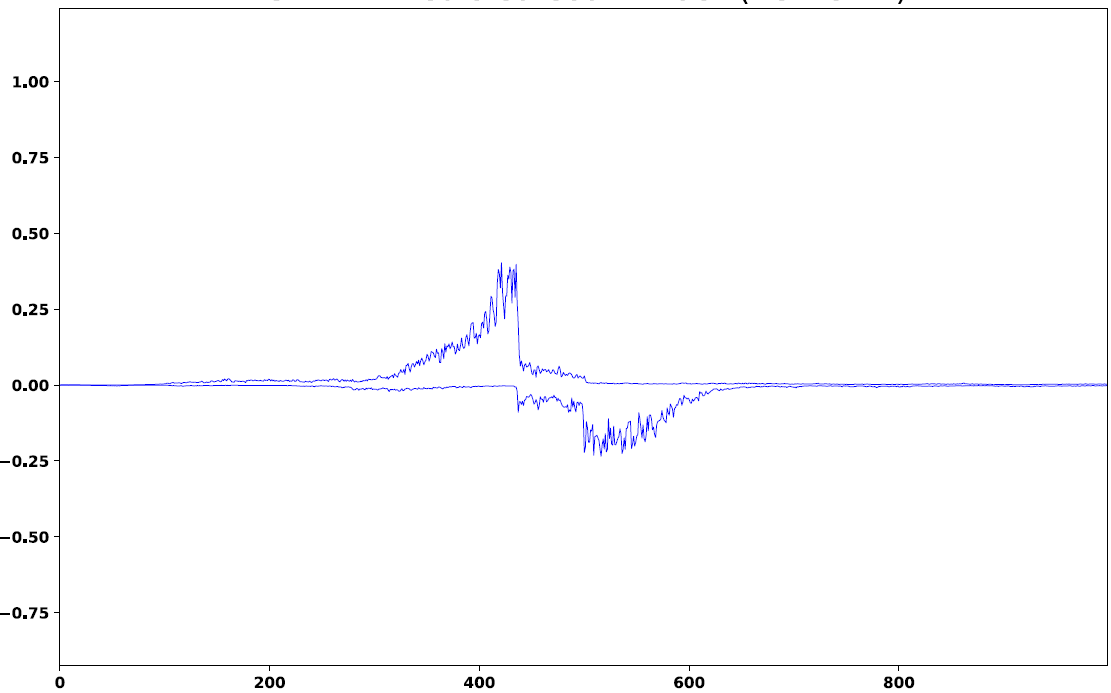 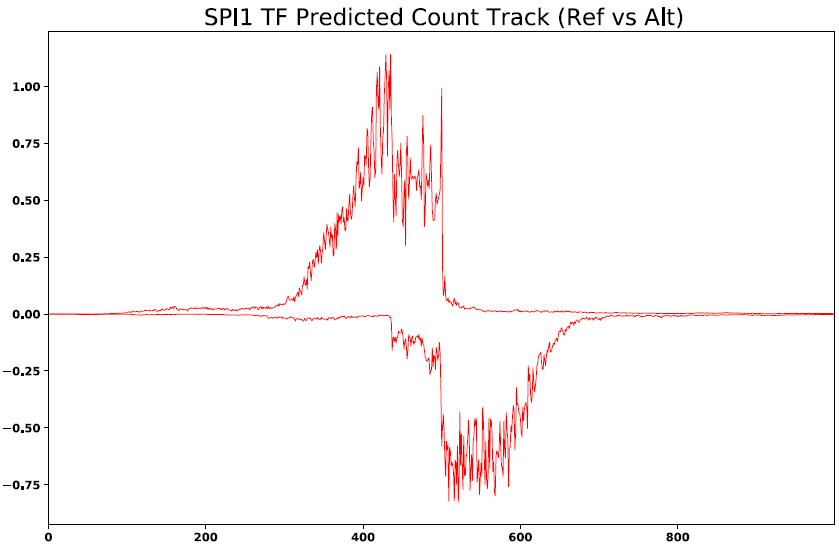 alt=G
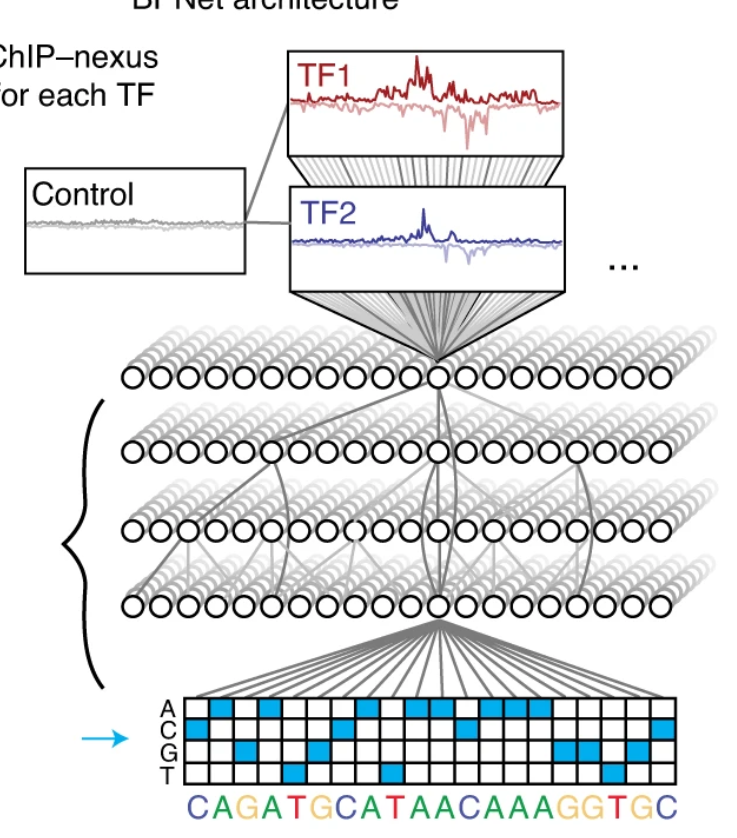 1 Kb
……ACTGATCGCAATCG…….
……ACTGATGGCAATCG…….
[Speaker Notes: So now that we have working models, we can come back to our question about genetic variants. And as I’ve alluded to, our models are really effective at predicting these. Let’s say for example, we have a C at a certain position, and the model doesn’t predict much in that region. However, let’s say some people have a G there instead. We can instead predict the exact same sequence with a G instead of a C, and all of a sudden the model predicts much higher regulatory activity. And then most powerfully, we can use our interpretation methods to figure out why, and in this case it’s because we’re creating a new binding site.]
Our models can predict effect of genetic variants on molecular activity
Predicted molecular profile of protein-DNA binding
ref=C
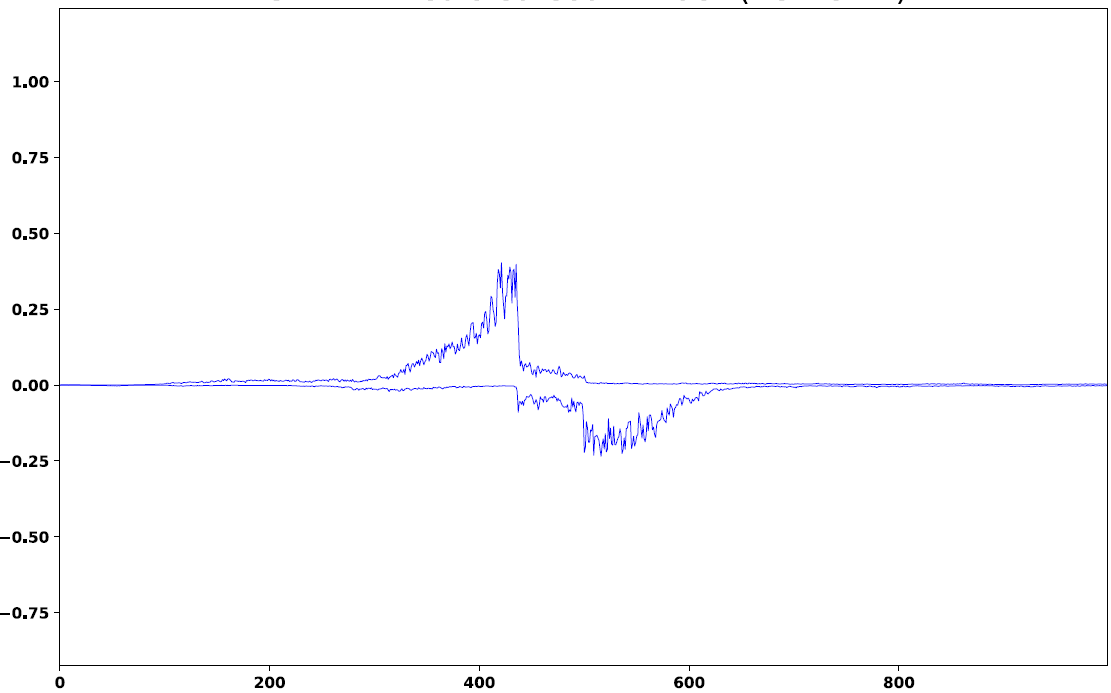 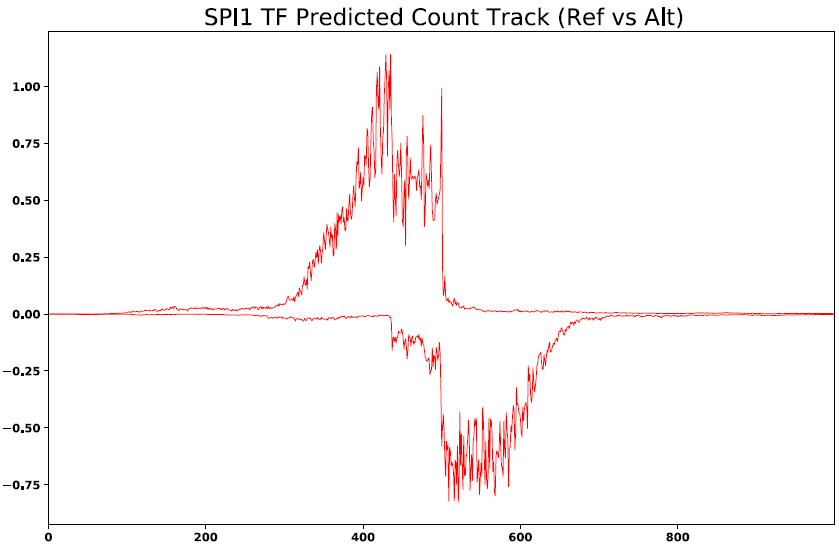 alt=G
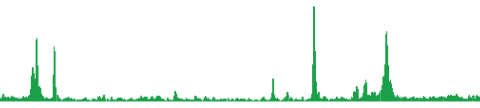 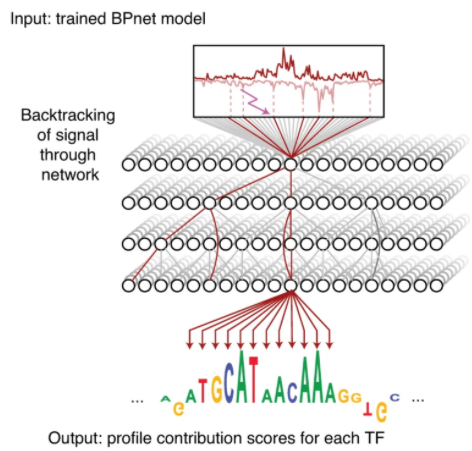 1 Kb
ref=C
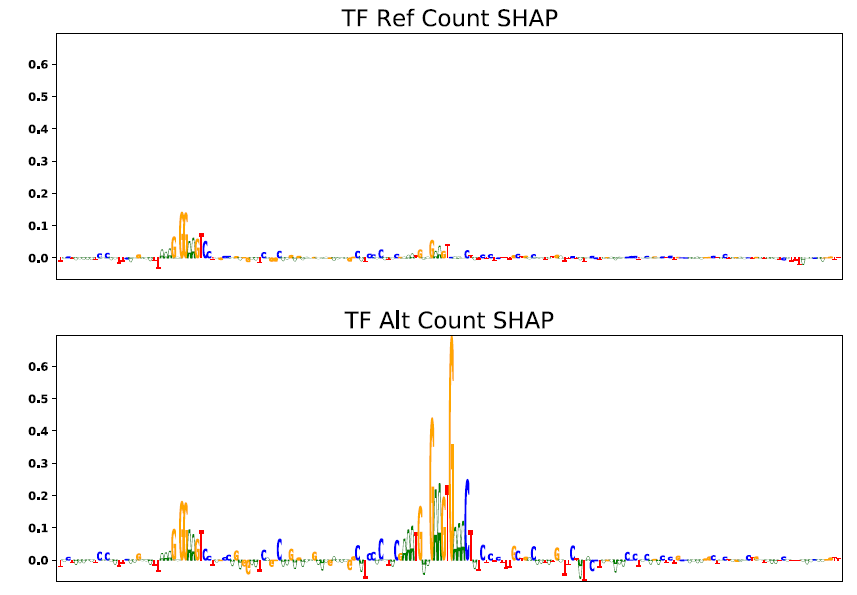 alt=G
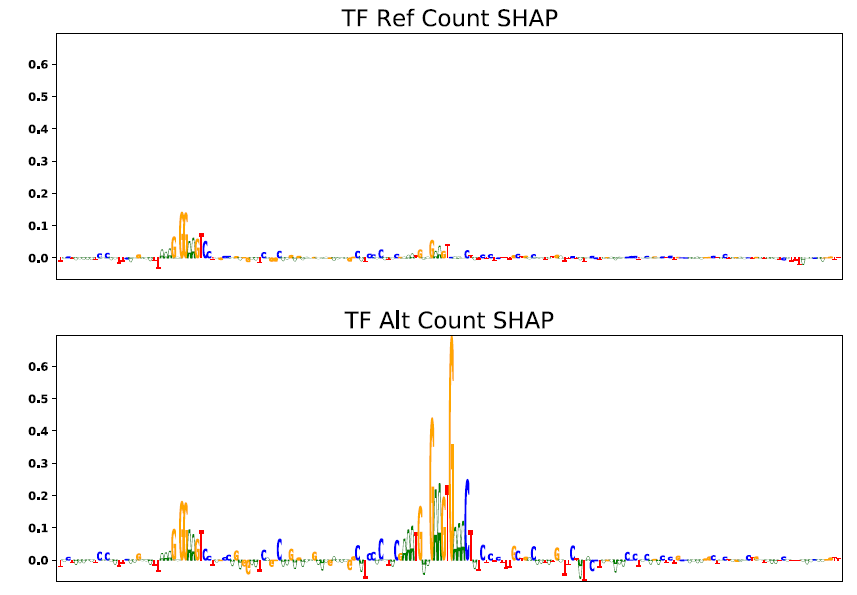 200 bp
Mutation creates a new binding site!
[Speaker Notes: So now that we have working models, we can come back to our question about genetic variants. And as I’ve alluded to, our models are really effective at predicting these. Let’s say for example, we have a C at a certain position, and the model doesn’t predict much in that region. However, let’s say some people have a G there instead. We can instead predict the exact same sequence with a G instead of a C, and all of a sudden the model predicts much higher regulatory activity. And then most powerfully, we can use our interpretation methods to figure out why, and in this case it’s because we’re creating a new binding site.]
Predicting functional mutations in congenital heart disease
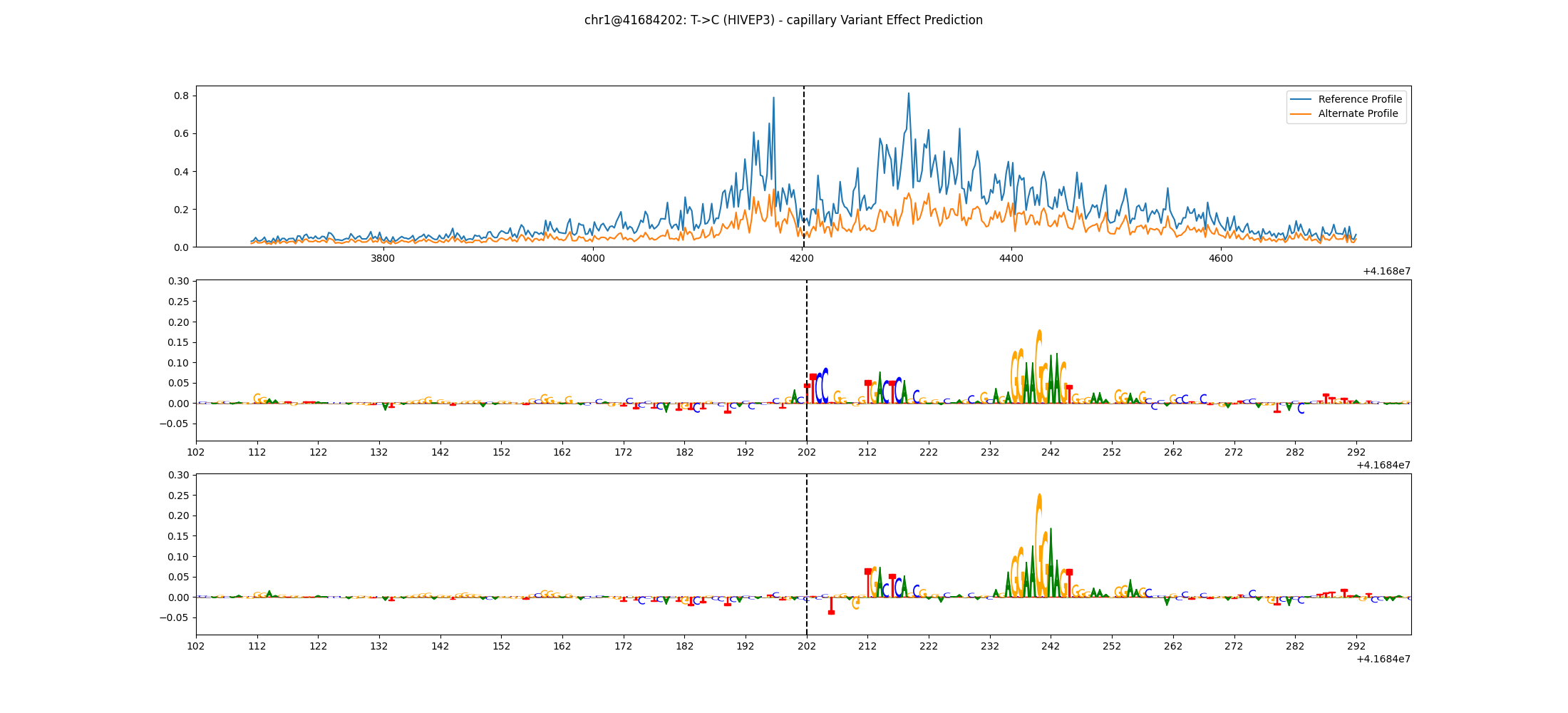 ML model
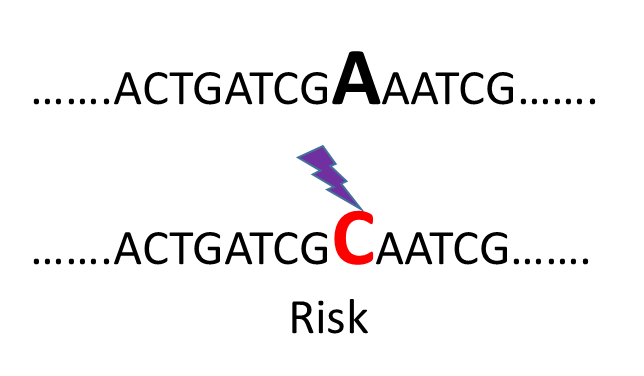 Prediction: Mutation disrupts important control element in arterial endothelial cells
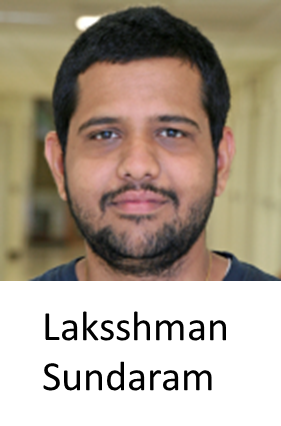 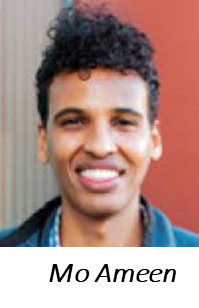 Ameen, Sundaram et al. Cell 2023
[Speaker Notes: And just to give a concrete application of what these models can do, we looked at a genetic variant that was known to be associated with heart disease. And what we actually found was that the mutation disrupts an important control element in endothelial cells, which are a very important cell type in the artery. So that could have really profound implications in our understanding of heart disease. So the important takeaway is our models can take genetic variants and figure out what exactly they are doing, and in what cells. That’s a new level of understanding that we simply never had before.]
Prediction of effect of millions of human & ancient human genetic variants on reg. activity in 1000s of cell types
Separate model for each expt. / cell type
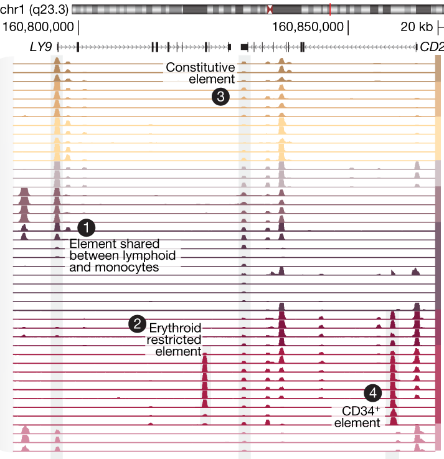 ……ACTGATCGCAATCG…….
Heart
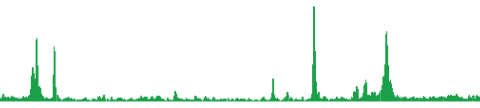 ……ACTGATGGCAATCG…….
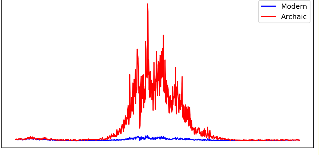 Gain
Cell type 1
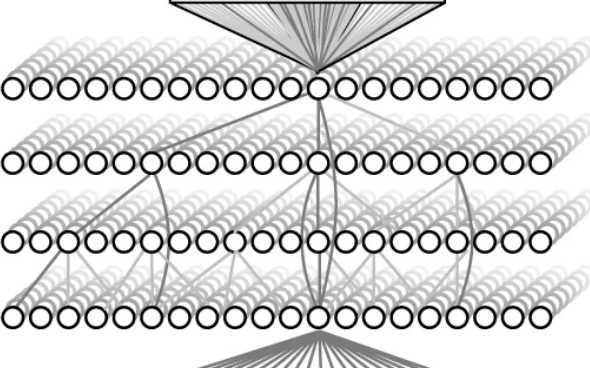 Cell type 2
Brain
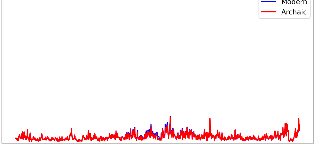 Neutral
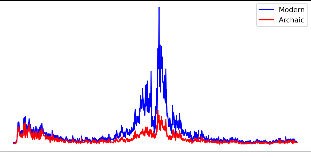 Pancreas
Loss
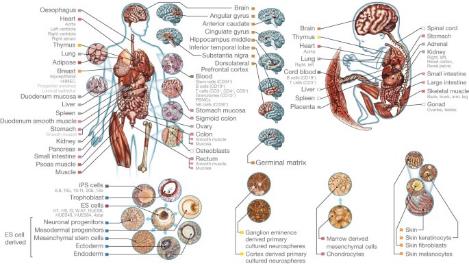 Cell type 1090
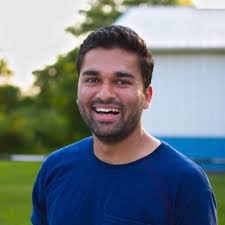 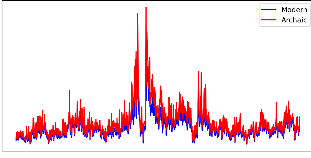 Neutral
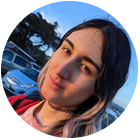 Soumya Kundu
Millions of human and ancient human genetic variants (many scored using NRP)
T Cell
Ivy Raine
[Speaker Notes: So not only are we producing models across all these cell types, we’re also predicting the effect of millions of variants across each one. So this is going to be a really powerful resource that comprehensively maps the functional impact of millions of genetic changes across virtually every cell type. And just as a little kicker, we also have a project going that is looking at genetic changes in ancient humans like Neanderthals as compared to modern humans, so you can throw those in as well.]
Democratizing ML for genomics: http://kipoi.org/
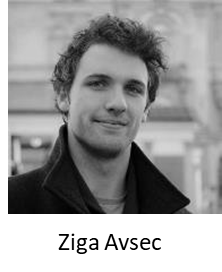 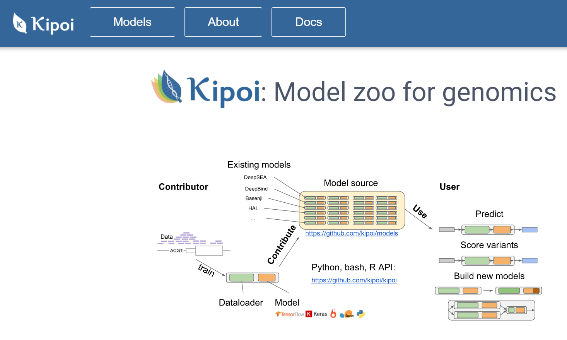 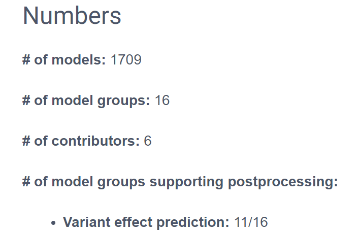 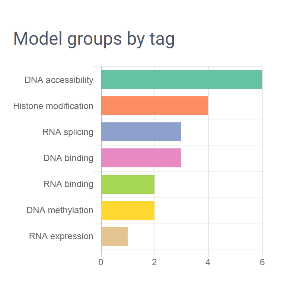 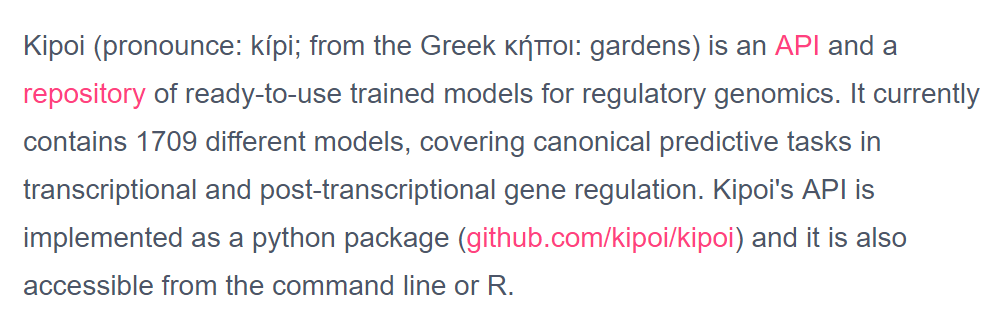 With Stegle and Gagneur labs
Avsec et al. 2019 Nature Biotech
[Speaker Notes: Open source is really important to us, and we’re committed to making our tools as easy to use as possible. We’re releasing our work in a variety of places, and one of them is this platform called Kipoi, which is a really easy to use package and interface to work with these kind of models.]
Summary
Large-scale molecular profiling datasets => decipher genome function
Neural networks can map DNA sequence to molecular profiles with unprecedented accuracy
Models can be queried to decipher functional DNA syntax and predict causal disease-associated genetic variants
The NRP has been essential for training over 5,000 state-of-the-art models and calculating effect scores for millions of genetic variants
We will be releasing these models with detailed sequence annotations & variant scores as a resource by May 2024
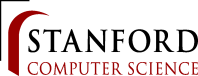 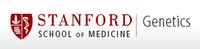 Kundaje lab
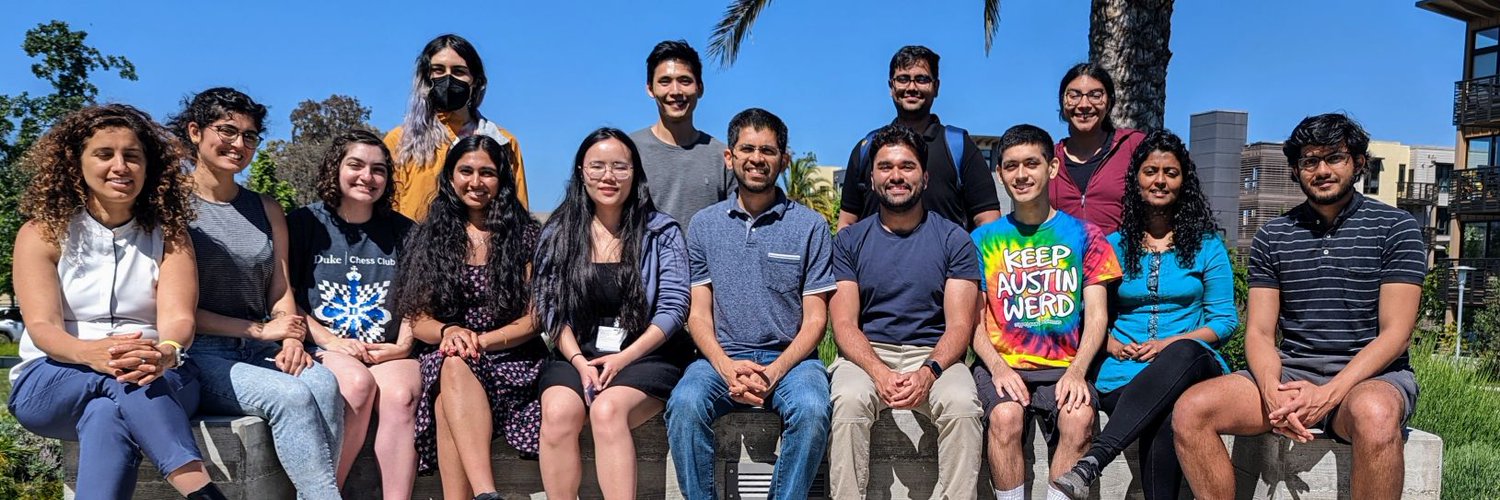 ENCODE
Stam lab
Greenleaf lab
Snyder lab
Tehwey lab
Reddy lab
Shendure lab
Ahituv lab
Collaborators
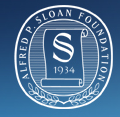 1U01HG009431
1DP2OD022870
Funding
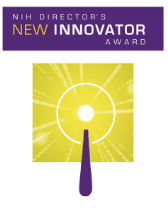 1U24HG009446
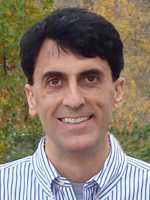 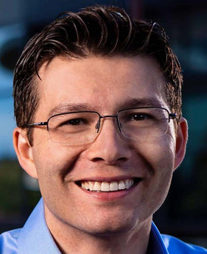 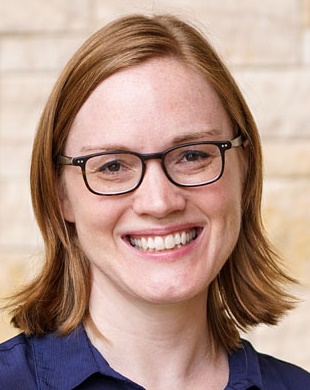 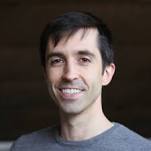 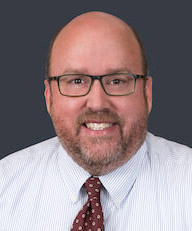 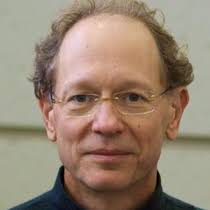 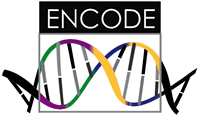 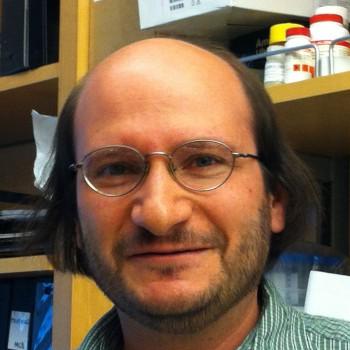 1R01HG009674
R01ES02500902
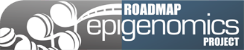 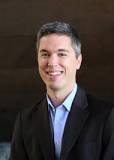 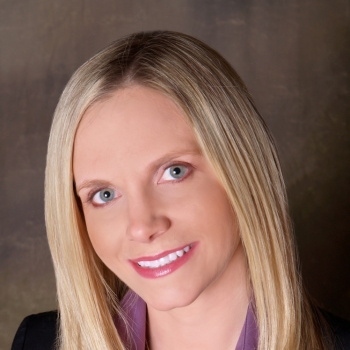 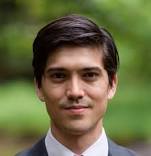 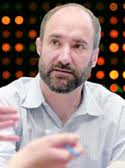 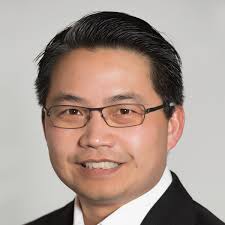 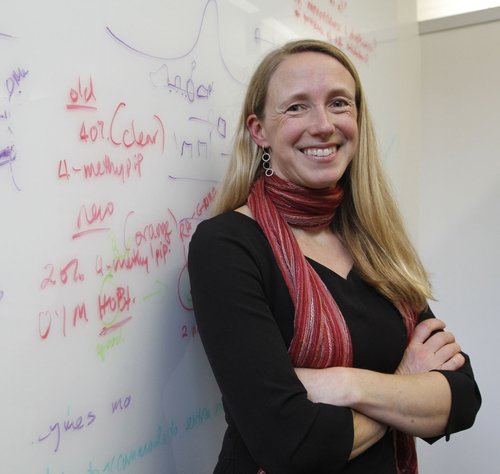 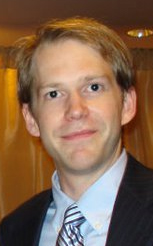 [Speaker Notes: Thanks to Anshul, my advisor.

Thanks to the Greenleaf lab for providing data, and many useful insights into the structure of the data, especially Jason; Alicia for slides.]